R-NEE 2025
R-NEE
Registro de estudiantes con Discapacidad
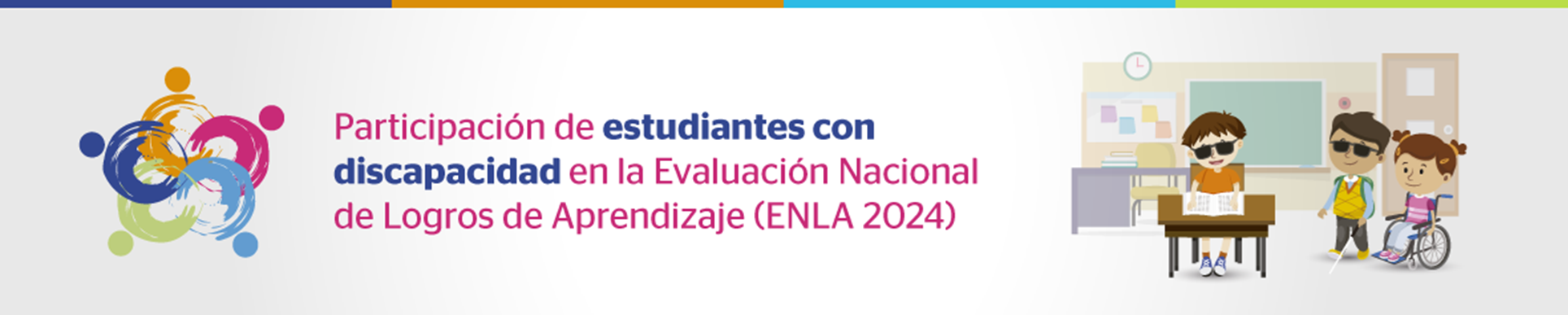 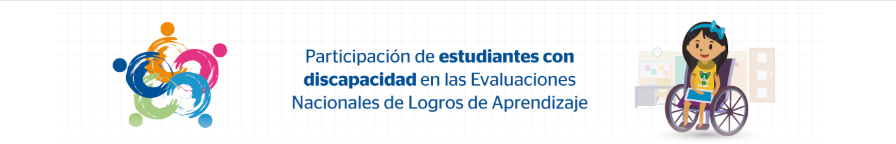 2
Grados a registrar
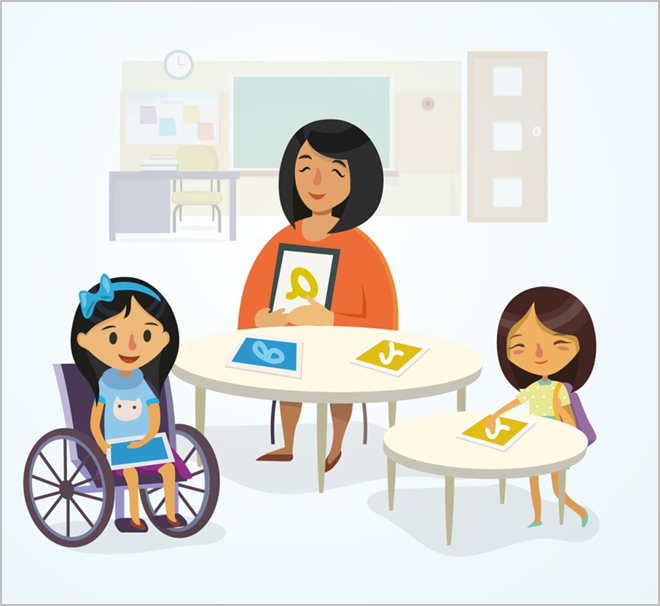 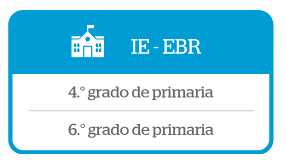 4° grado de primaria
2° grado de secundaria
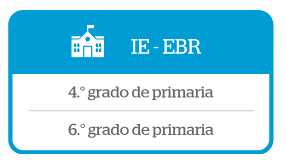 5° grado de secundaria
3
Recursos
Sistema
Guía
Fichas
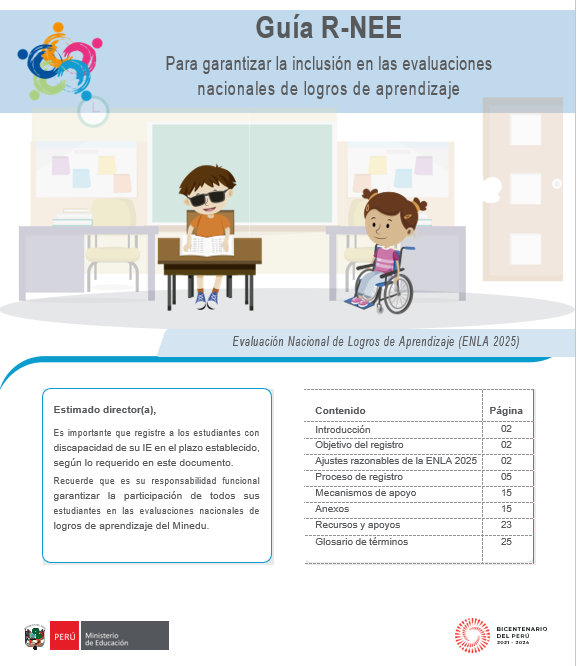 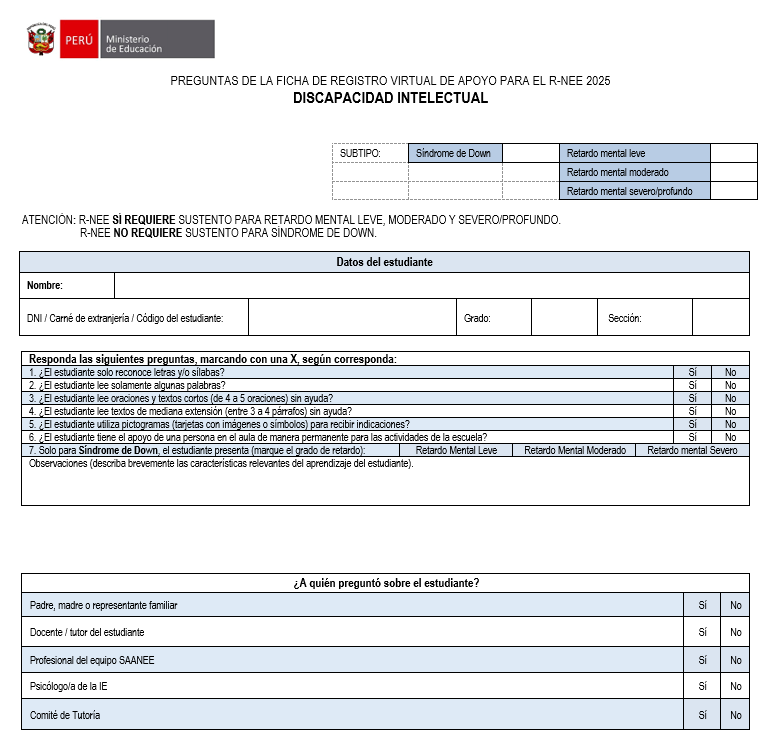 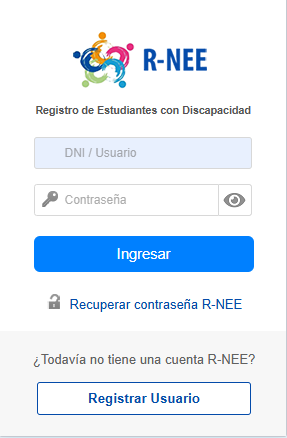 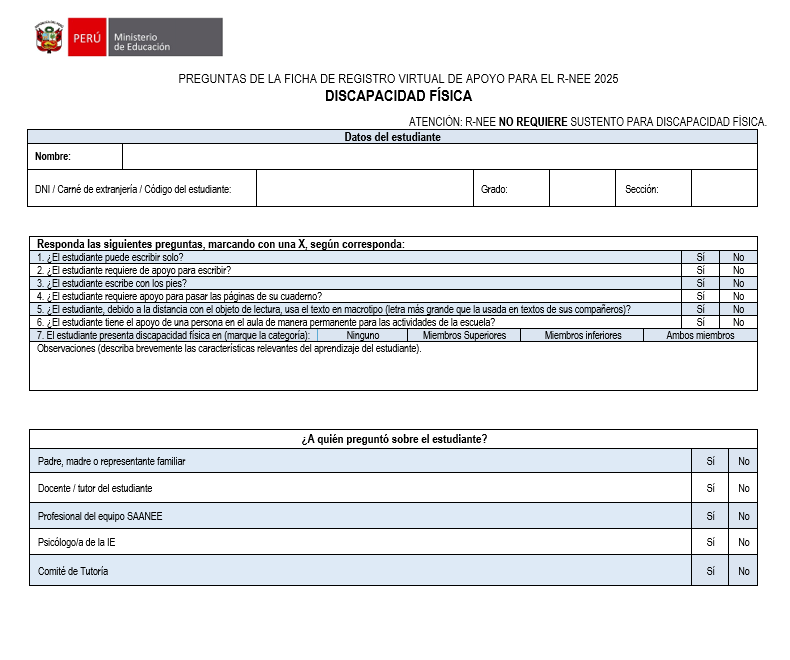 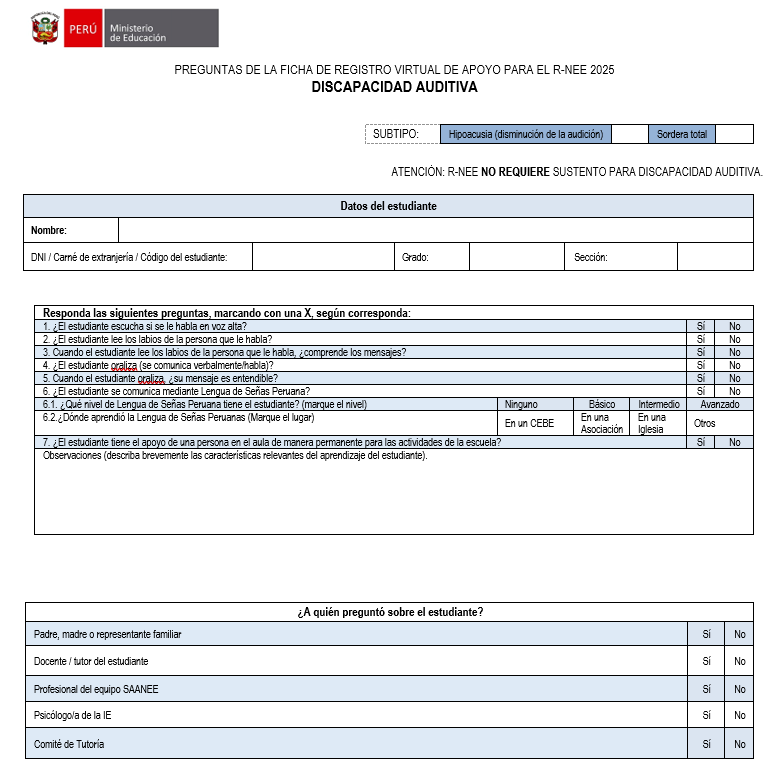 4
[Speaker Notes: La información sobre el aforo del aula y el mobiliario necesario para la evaluación se incluirán en el contenido del compromiso de aplicación y préstamo del aula.]
Etapas del proceso de registro
Institución educativa
Plataforma virtual
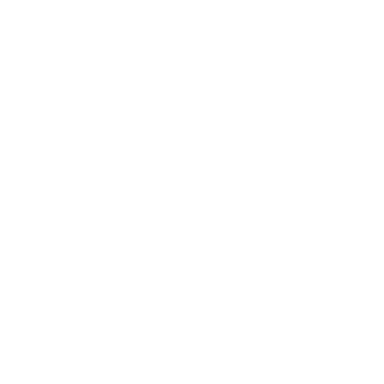 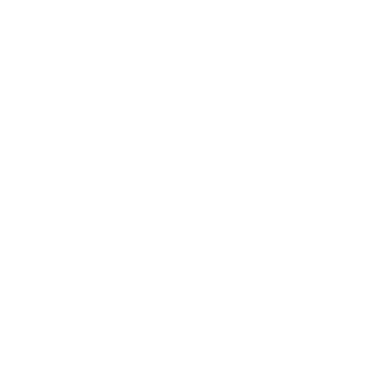 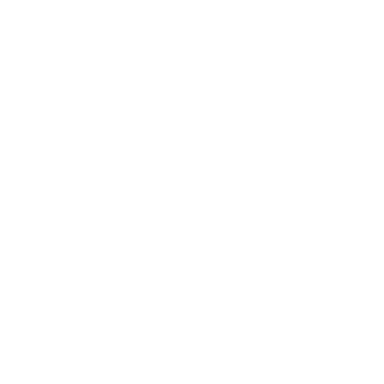 Esperar validación de la UMC
Identificar a los  estudiantes condiscapacidad.
Consultar sobre las características del estudiante con discapacidad
Registrar a los estudiantes el Sistema R-NEE.
5
ETAPA 1
Identificar a los estudiantes con discapacidad
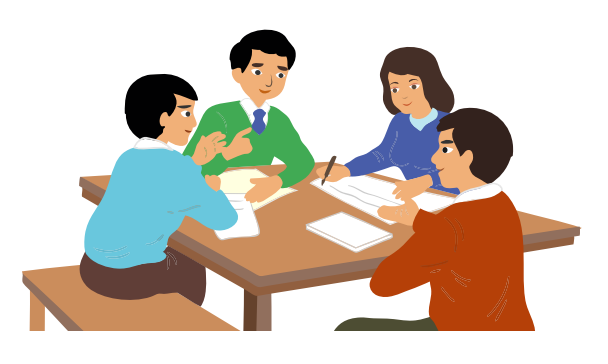 El director consulta a los docentes de las secciones de los grados focalizados para las evaluaciones por la presencia de algún otro estudiante con discapacidad, según los tipos de discapacidad contempladas en el R-NEE.
6
[Speaker Notes: Actualizar los enlaces]
¿Qué discapacidades requieren sustento para el registro?
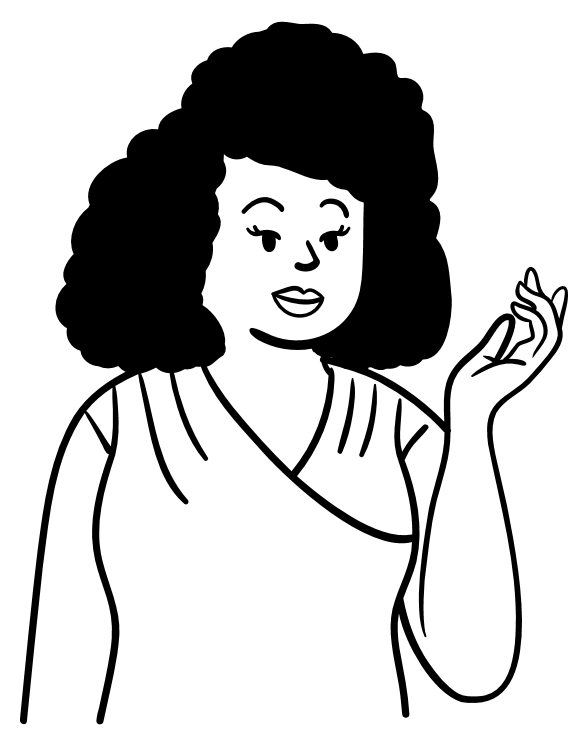 7
Certificado de discapacidad
¿Cuáles son los tipos de sustento?
Ejemplos
Resolución Conadis
Carnet Conadis
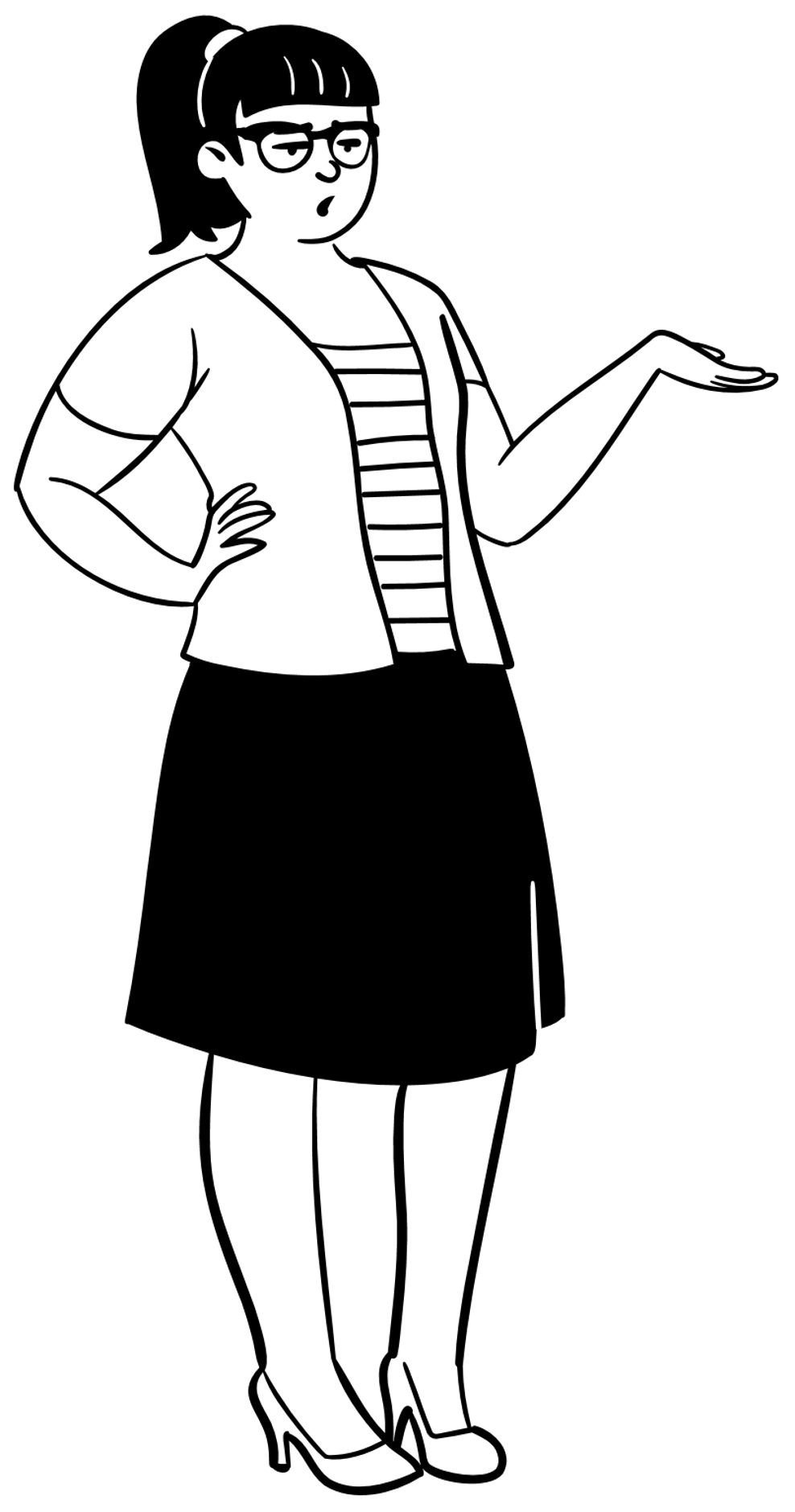 Son documentos emitidos por centros de salud autorizados.
Informe médico
8
Documentos de sustento
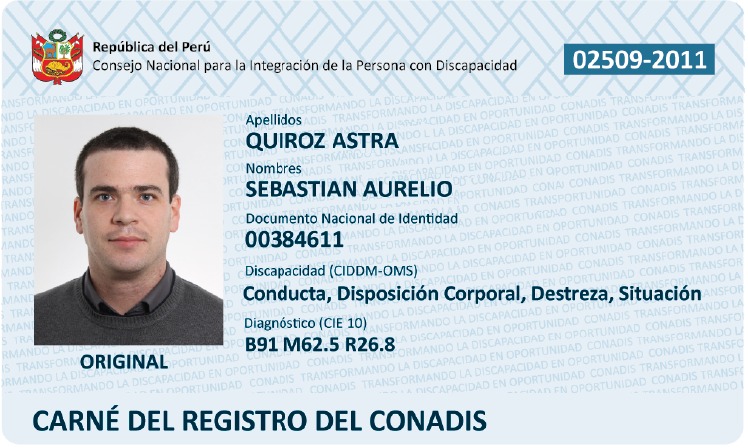 CARNÉ CONADIS
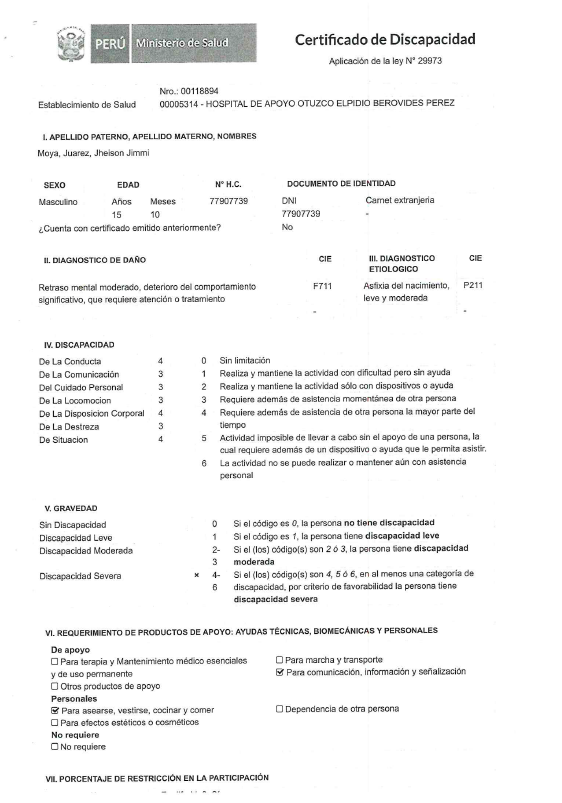 CERTIFICADO DE DISCAPACIDAD
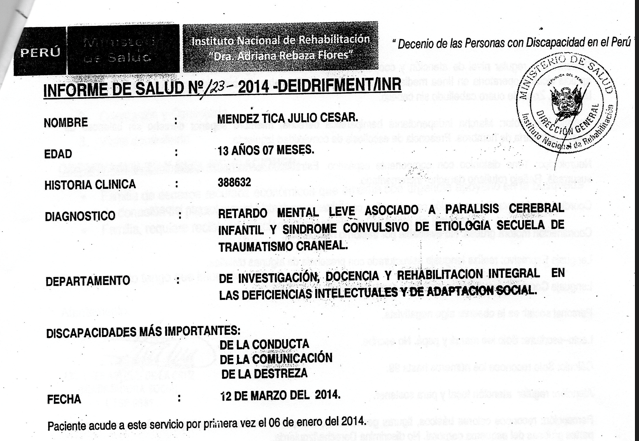 INFORME MÉDICO
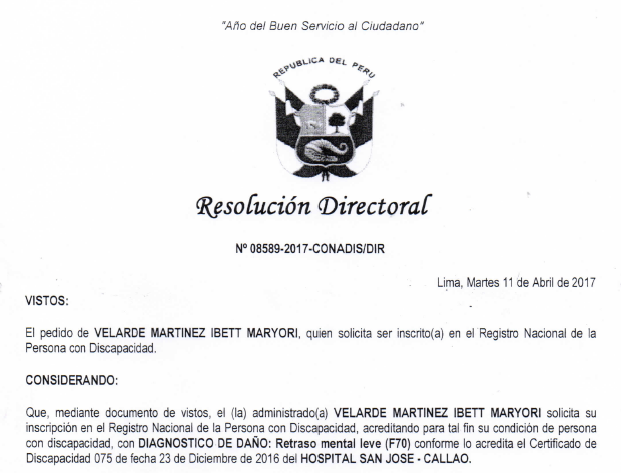 RESOLUCIÓN CONADIS
9
[Speaker Notes: Actualizar los enlaces]
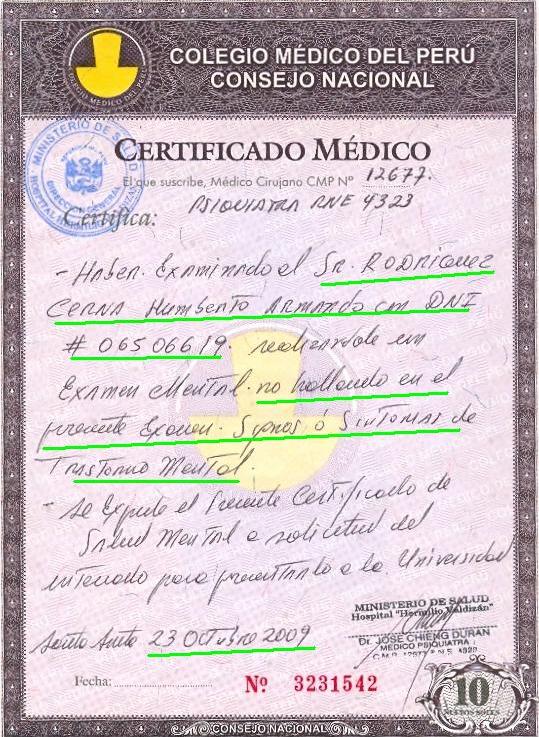 Los certificados de médicos particulares no se aceptarán como sustentos válidos
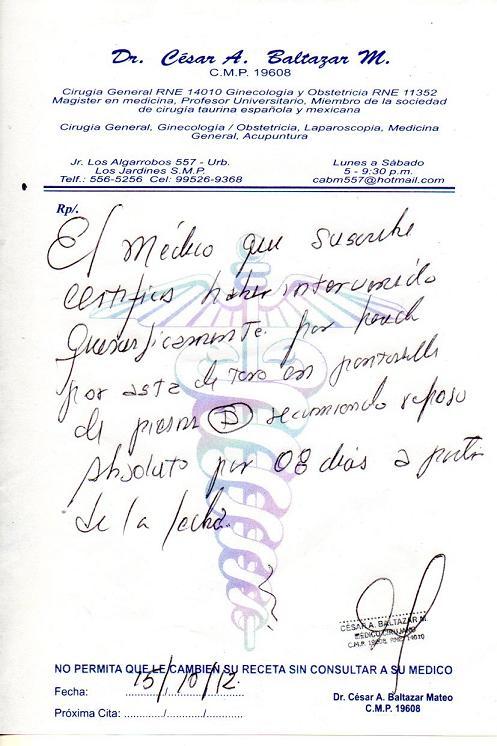 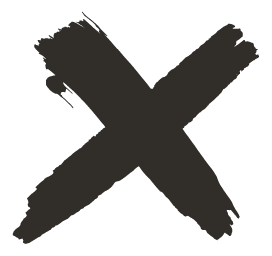 10
ETAPA 2
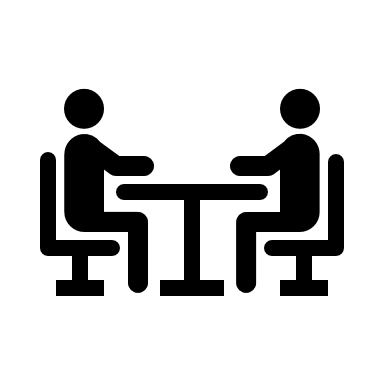 Consultar sobre las características del estudiante
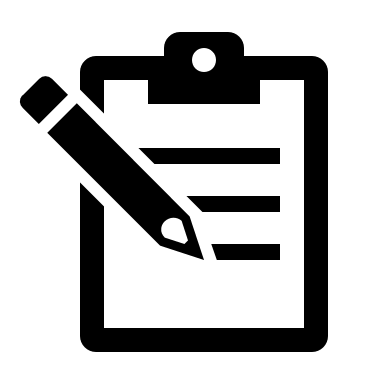 Identificar a la(s) persona(s) de apoyo.
Consulta por la información requerida del estudiante, según el tipo de discapacidad.
11
[Speaker Notes: Actualizar el enlace del PPT]
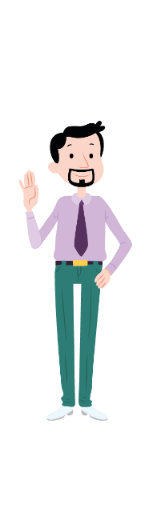 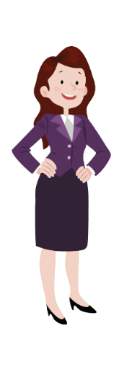 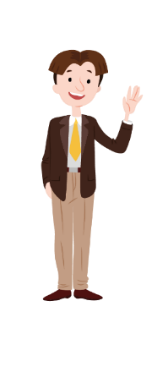 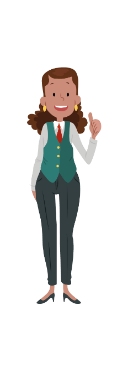 Personas de apoyo
Docente de aula o docente tutor​
Padre, madre o representante familiar​
Profesional del equipo SAANEE​
Psicólogo de la IE​
Representante del Comité de Tutoría
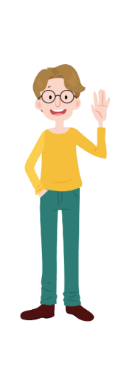 [Speaker Notes: Actualizar el enlace del PPT]
Registrar a los estudiantes en el sistema
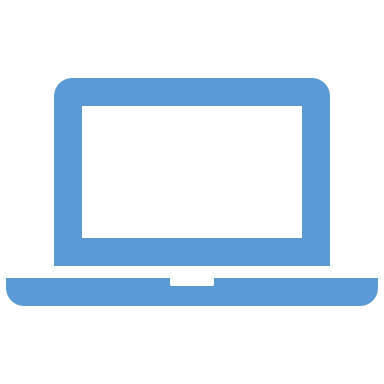 Paso 1. Ingresar al R-NEE
Paso 2. Registrar la información de los estudiantes
Paso 3. Finalizar el proceso del registro
umc.minedu.gob.pe/discapacidad
13
[Speaker Notes: Actualizar enlace del Sireg]
Paso 1
Ingrese al Sistema de registro R-NEE
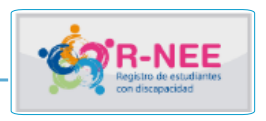 14
Ingresar a la página web
umc.minedu.gob.pe/discapacidad
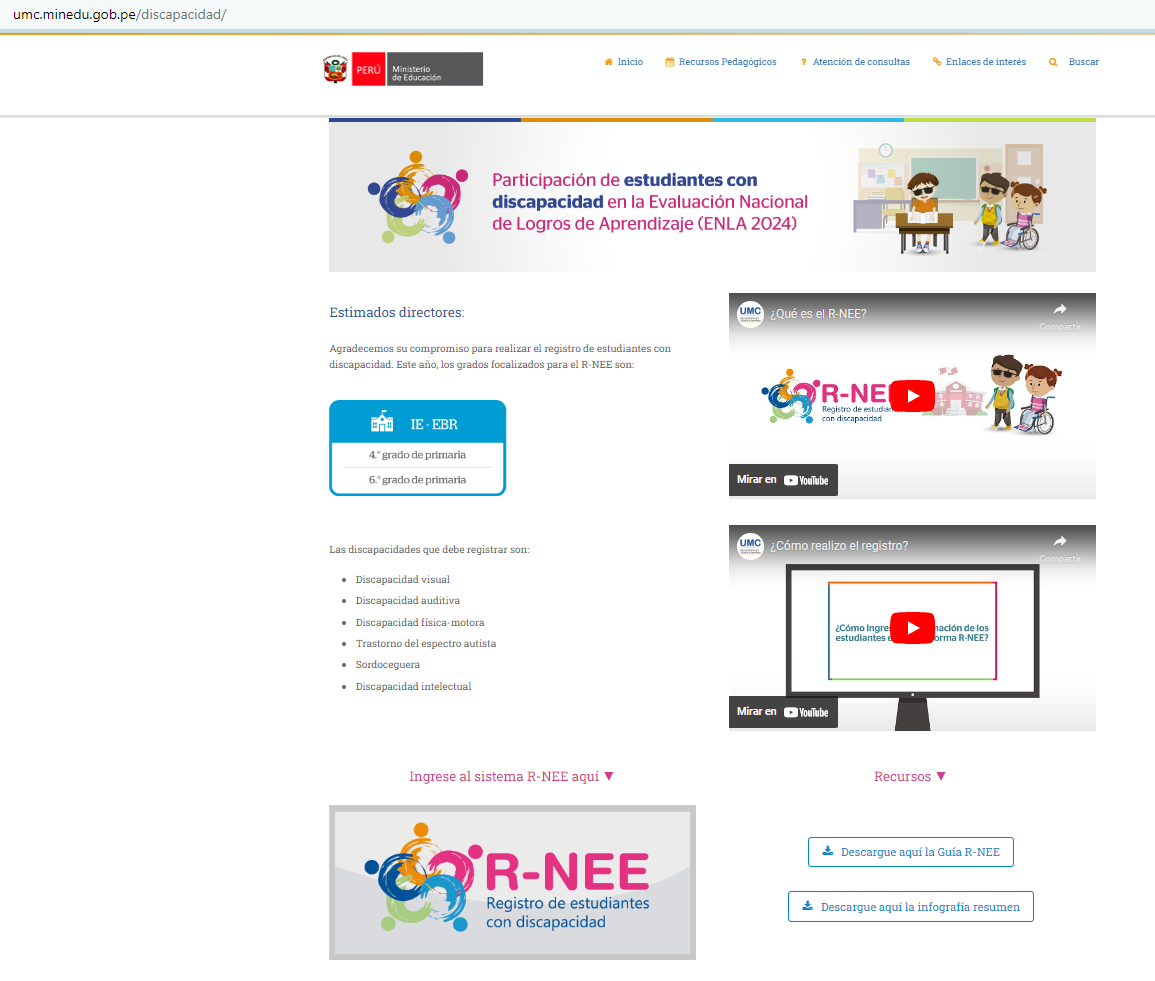 Clic aquí
15
Verificar la participación de la IE
Primero verifique si su IE requiere registrar la información de los estudiantes con discapacidad en el R-NEE.
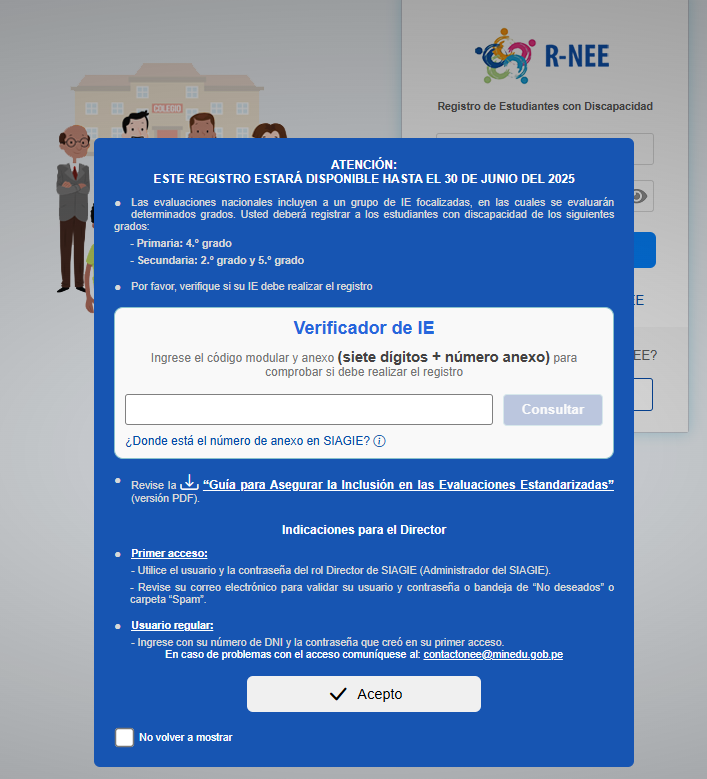 IE no está focalizada
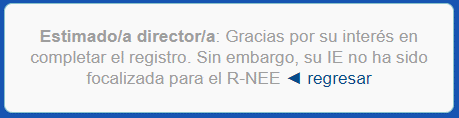 Ingrese el código modular
IE sí está focalizada
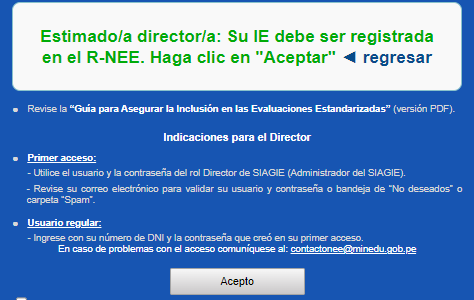 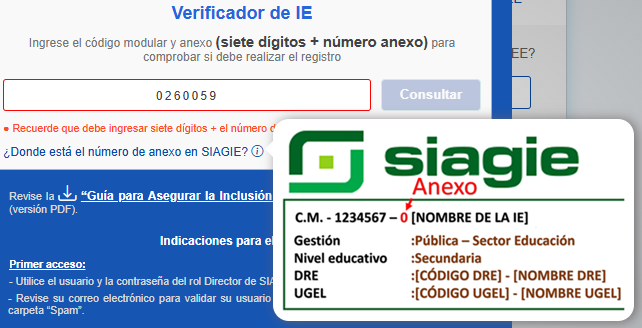 Dónde está el número de anexo en SIAGIE
16
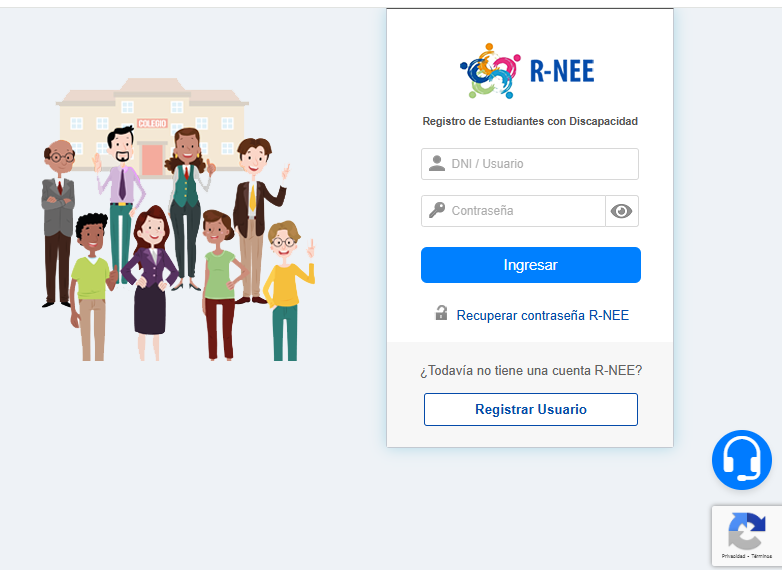 Si se registró anteriormente, inicie la sesión utilizando su usuario y contraseña
17
Pantalla principal
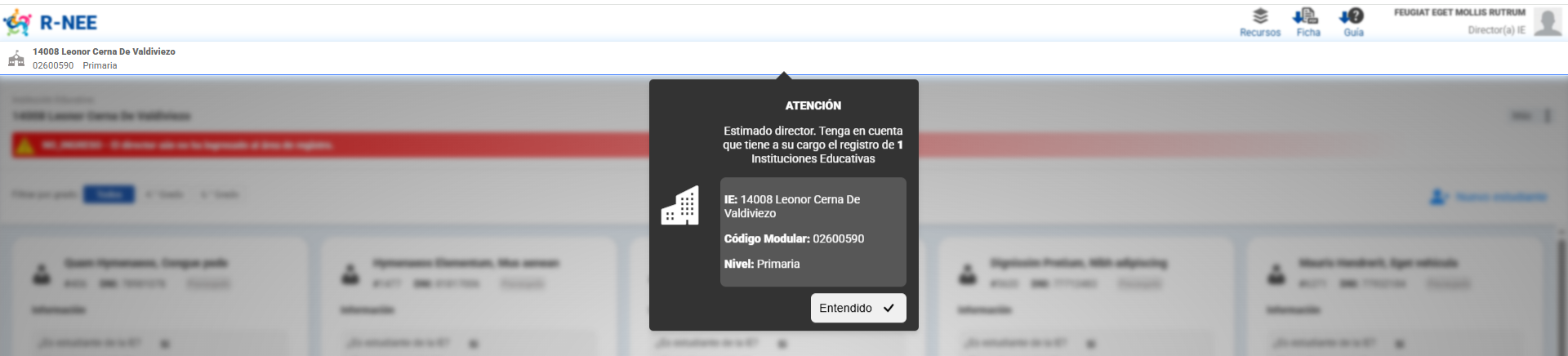 AVISO FLOTANTE
18
Caso 1
Si es su primer acceso, seleccione la opción
registrar usuario:
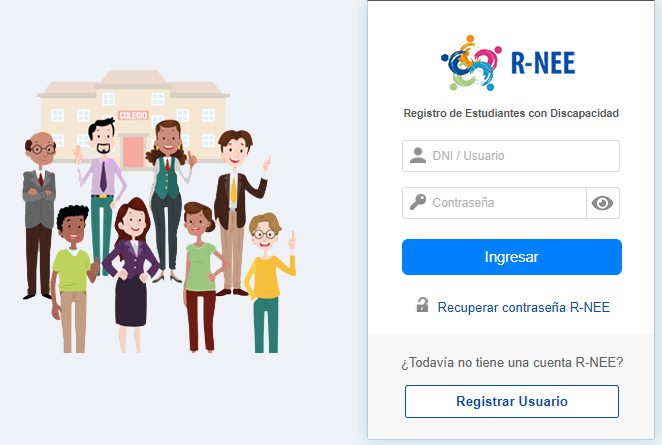 Haga clic en
Registrar Usuario
19
Identificar al usuario
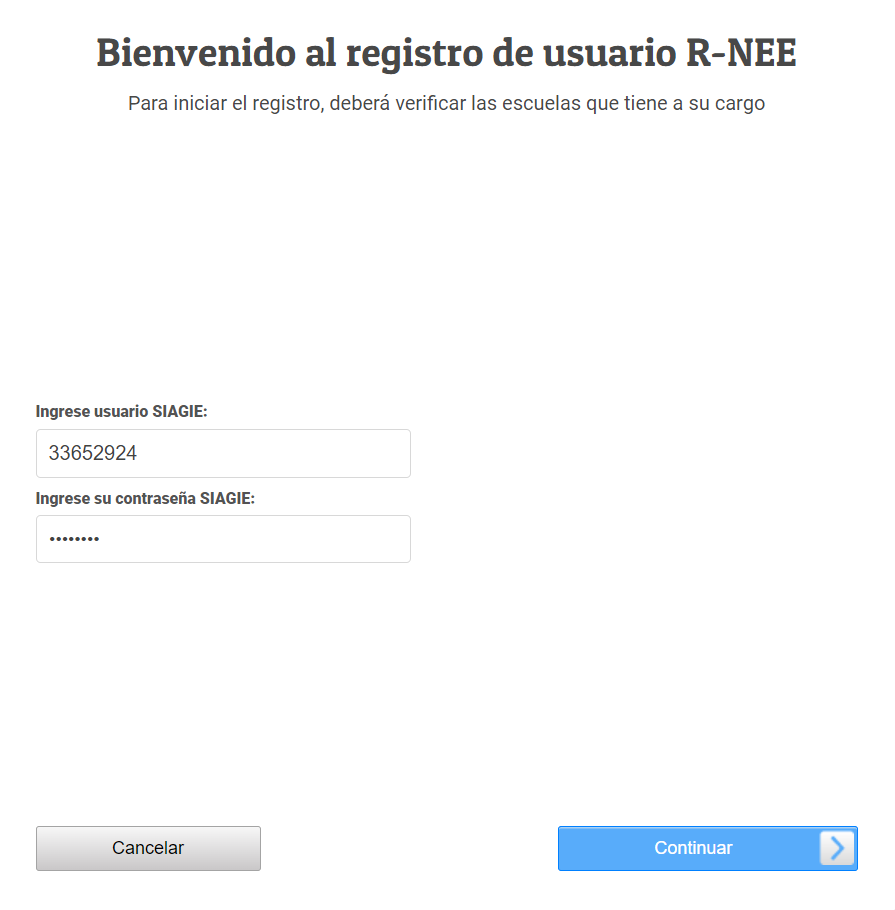 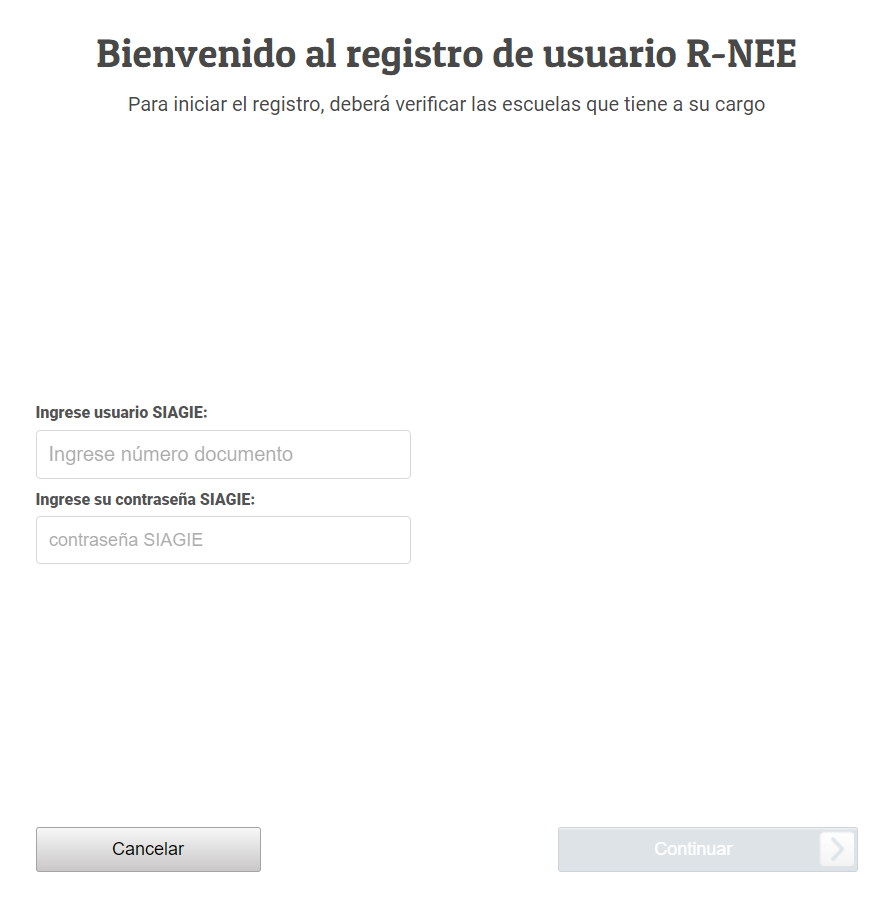 Ingrese el usuario SIAGIE

Ingrese la contraseña SIAGIE
Haga clic en el botón continuar
20
Identificar a la IE
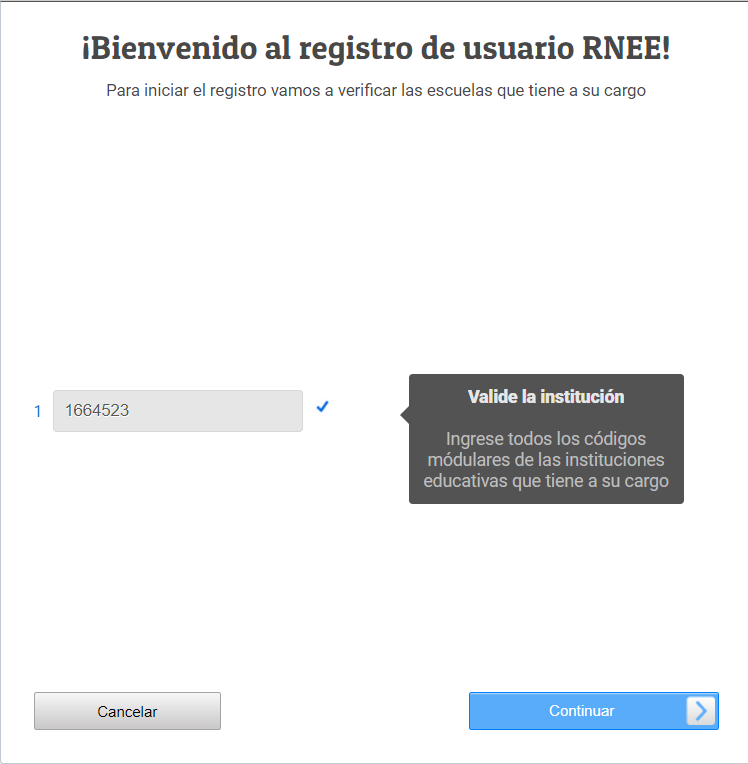 Ingrese el código modular
Haga clic en el botón continuar
21
Actualizar información
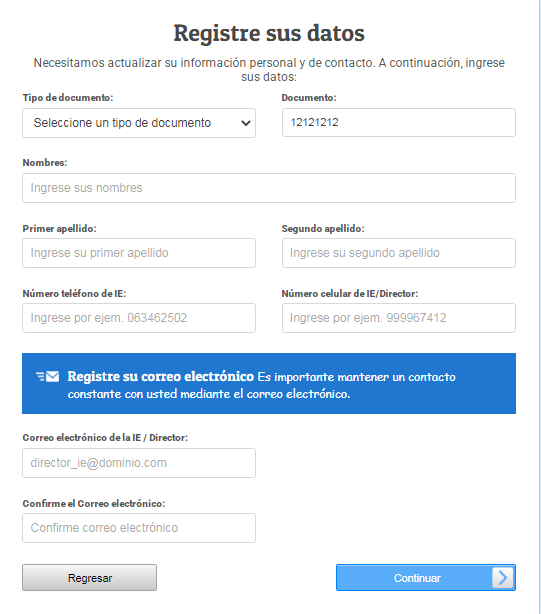 Actualice sus datos personales







Ingrese su correo electrónico


Haga clic en el botón continuar
22
Crear una contraseña
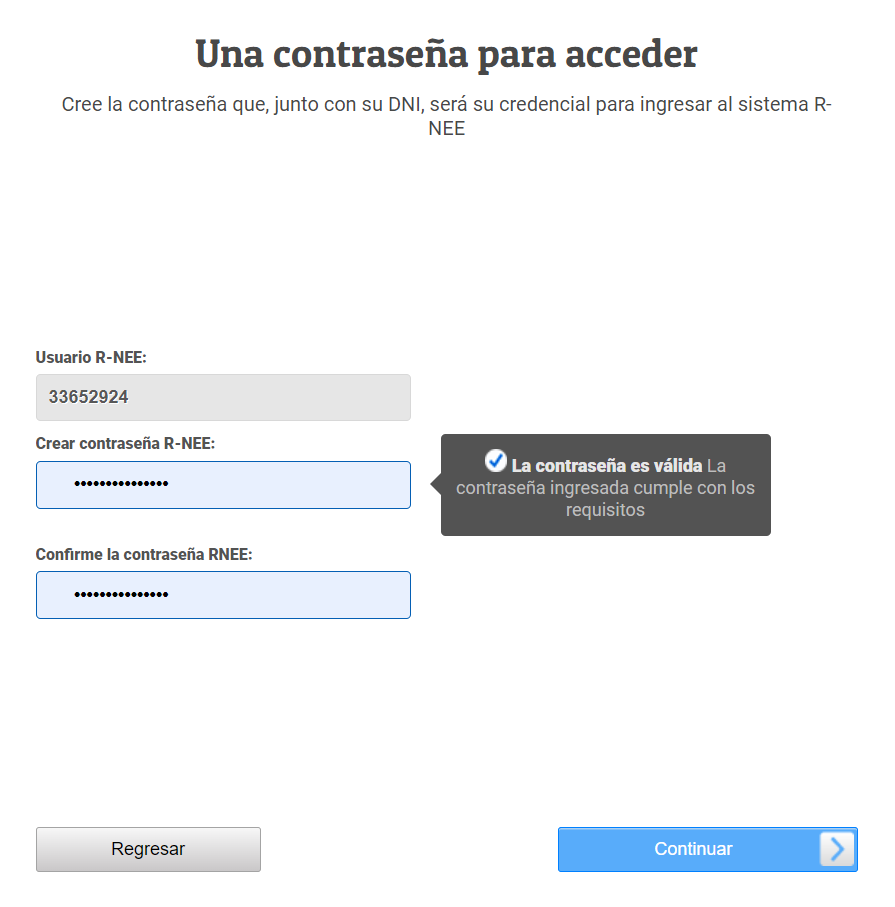 Crear una contraseña para el R-NEE, con al menos 6 caracteres entre números y letras
Haga clic en el botón continuar
23
Persona de contacto
Identifique si hay otra persona que será responsable del registro de los estudiantes con discapacidad y responda:
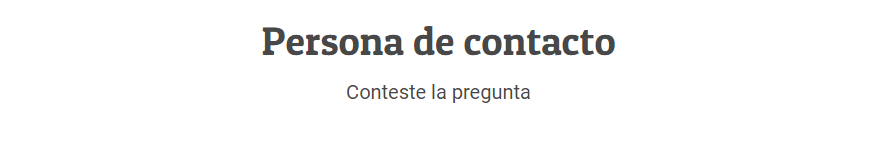 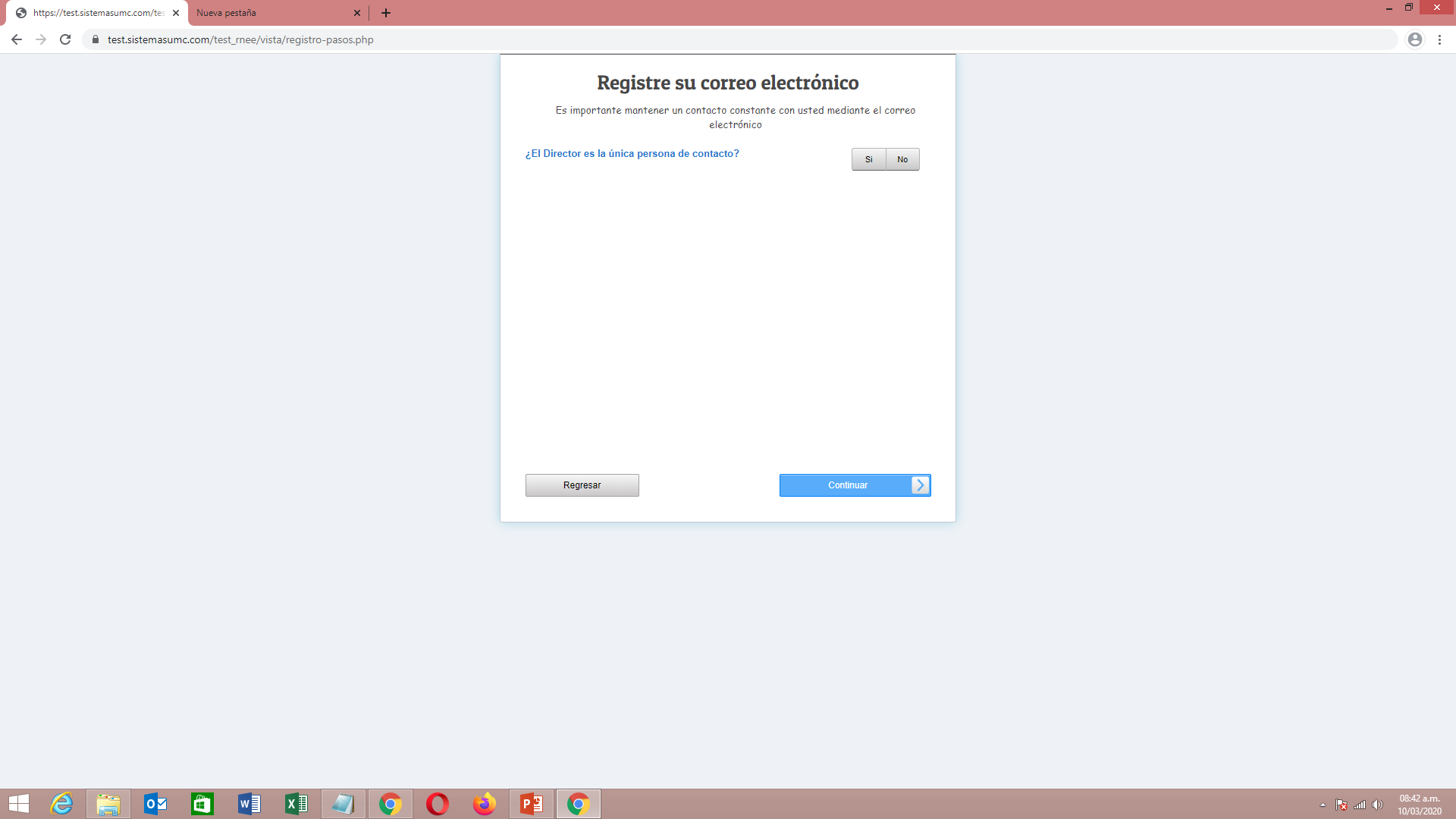 Director(a), ¿es usted es la única persona de contacto?
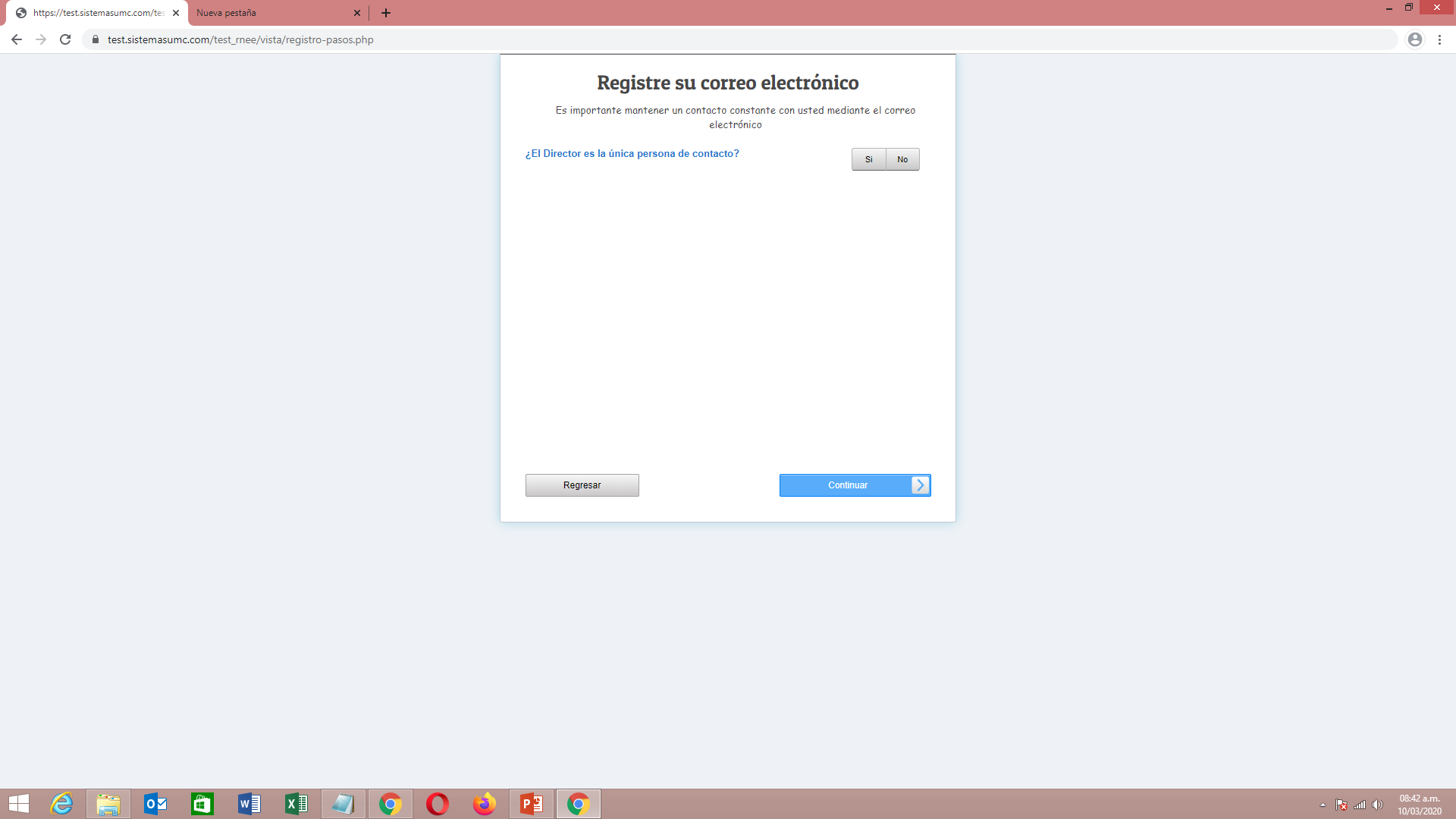 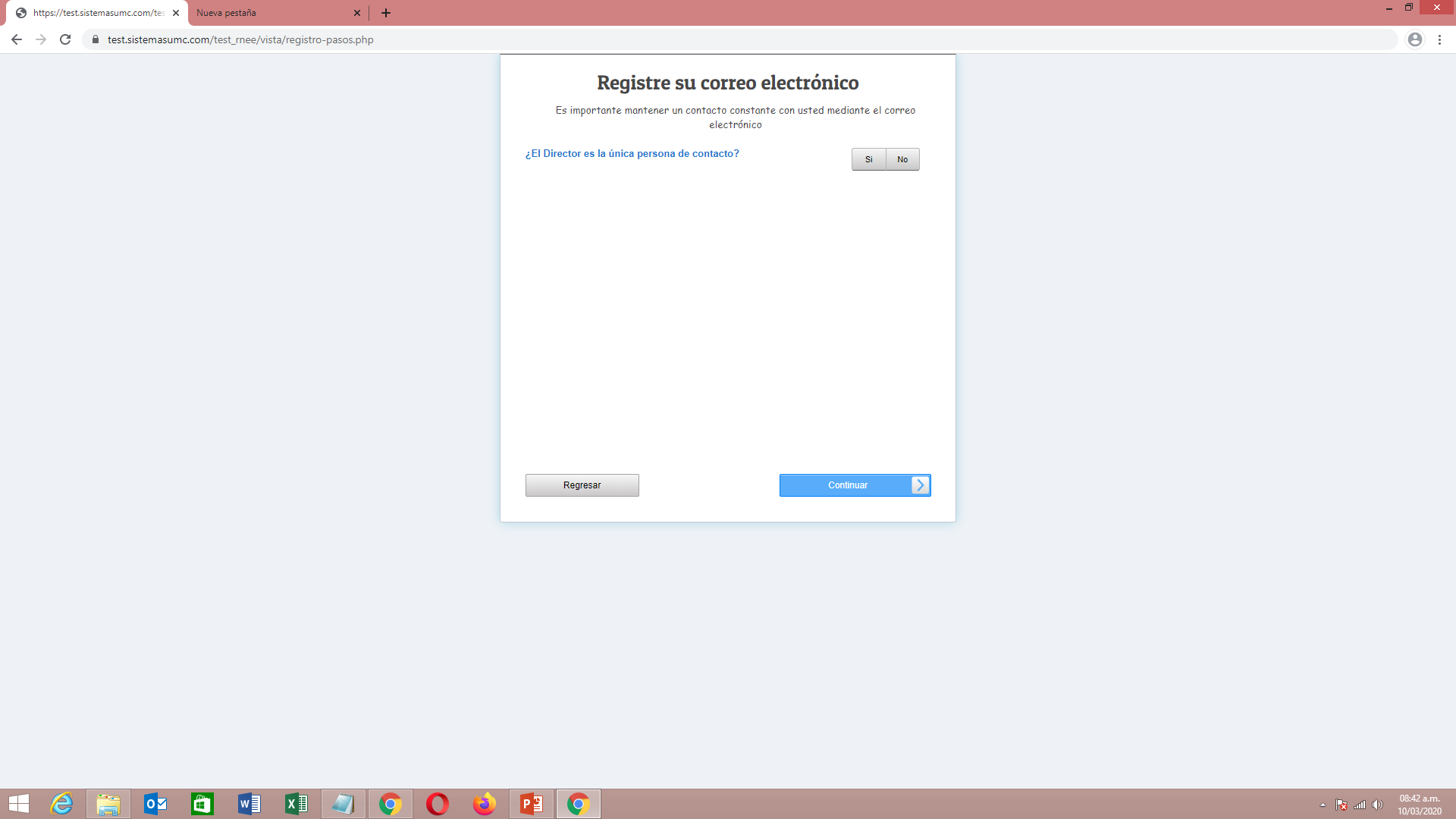 24
Persona de contacto – opción 1
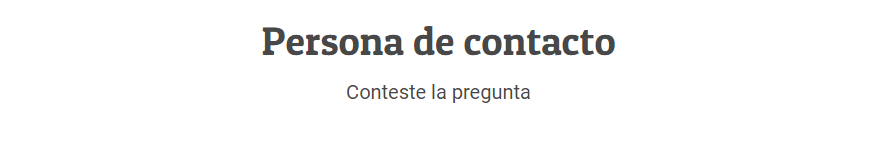 Director, si usted es la única persona de contacto, haga clic en SÍ






Haga clic en el botón continuar
Director(a), ¿es usted es la única persona de contacto?
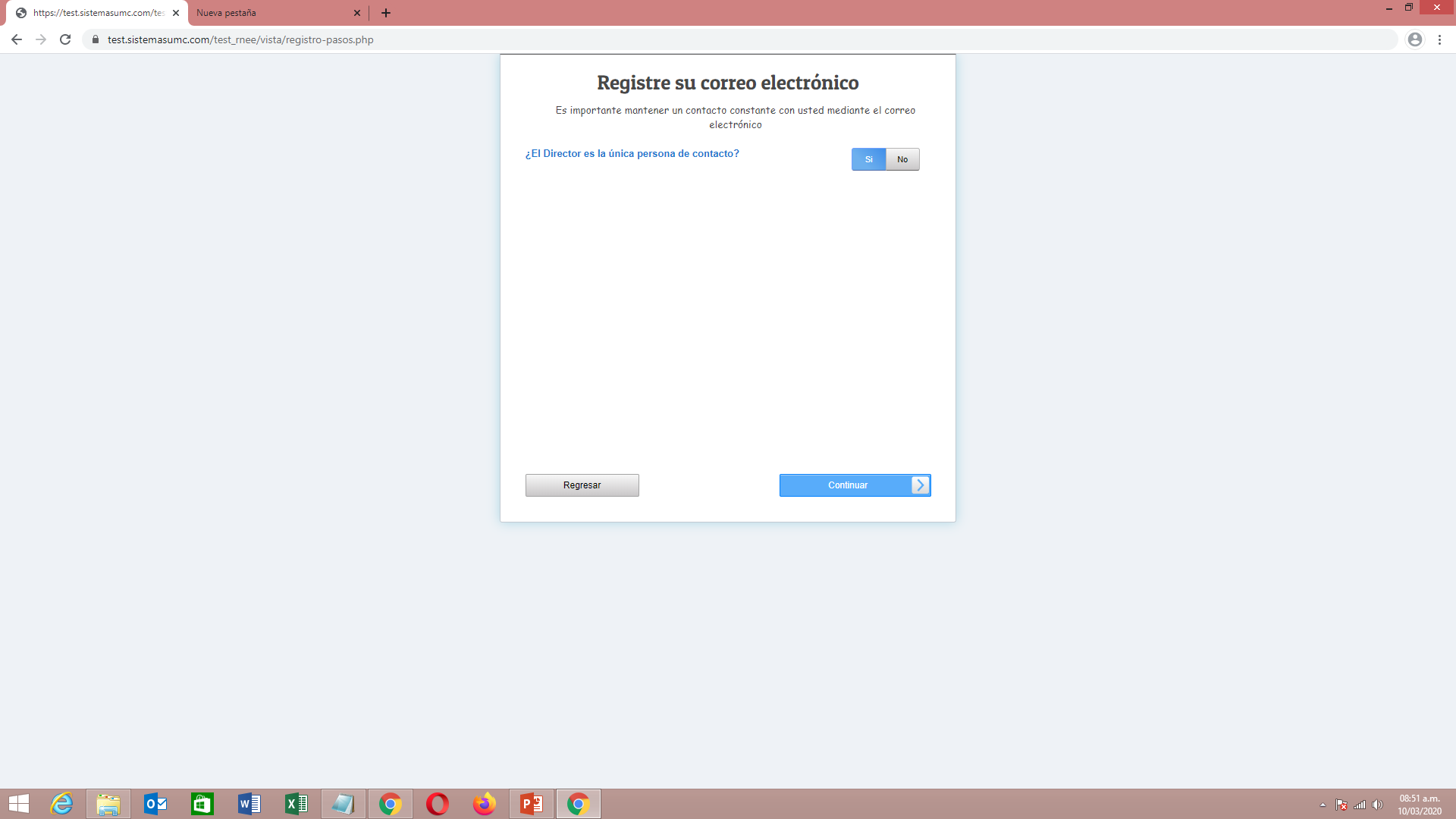 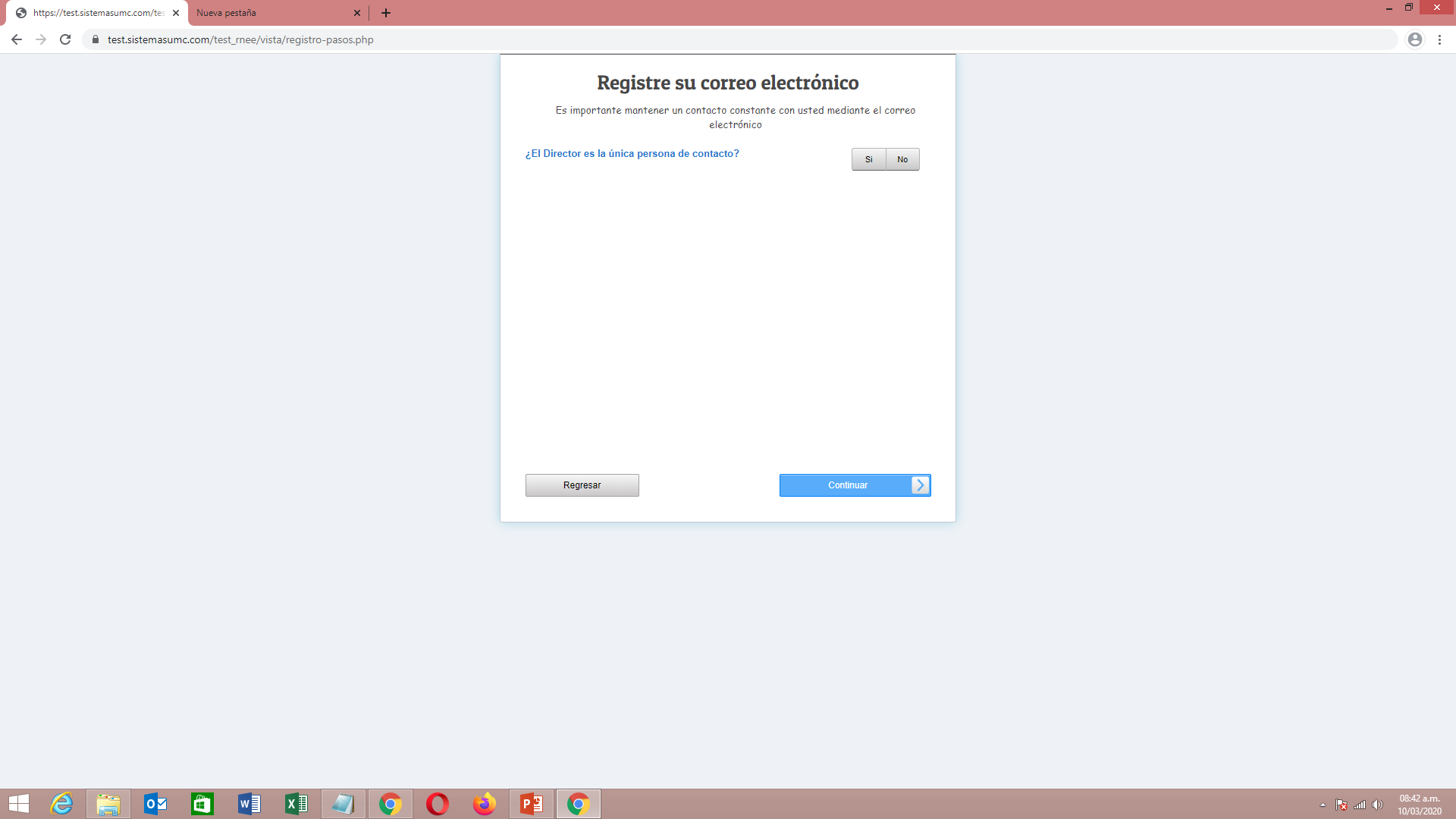 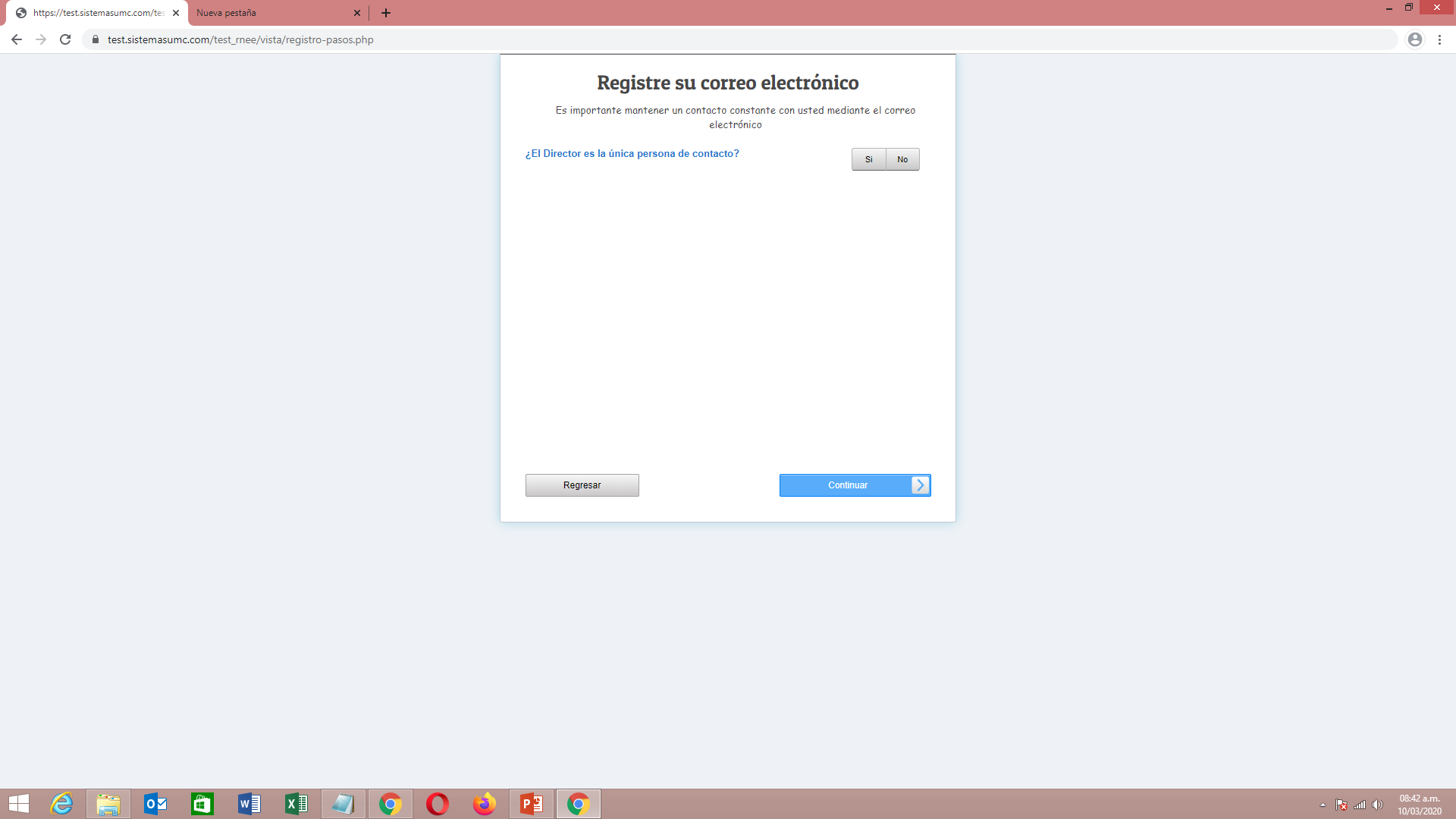 25
Persona de contacto – opción 2
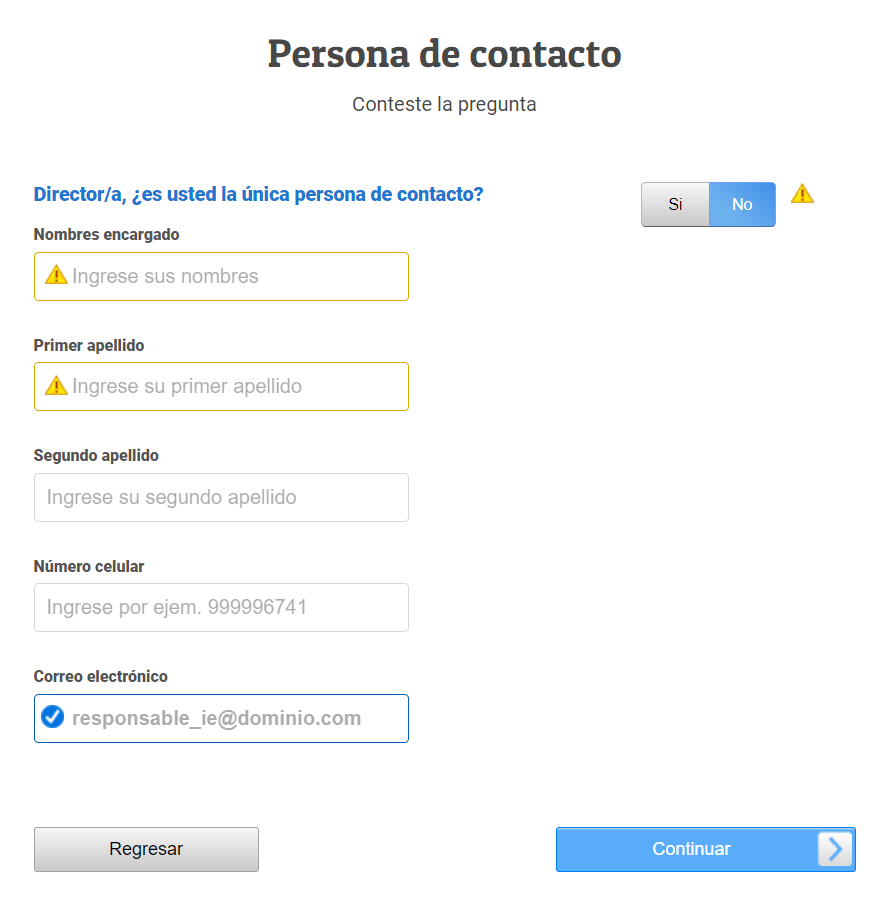 Director, si usted no es la única persona de contacto del registro, haga clic en No



Complete la información solicitada de la otra persona encargada que usted designe






Haga clic en el botón continuar
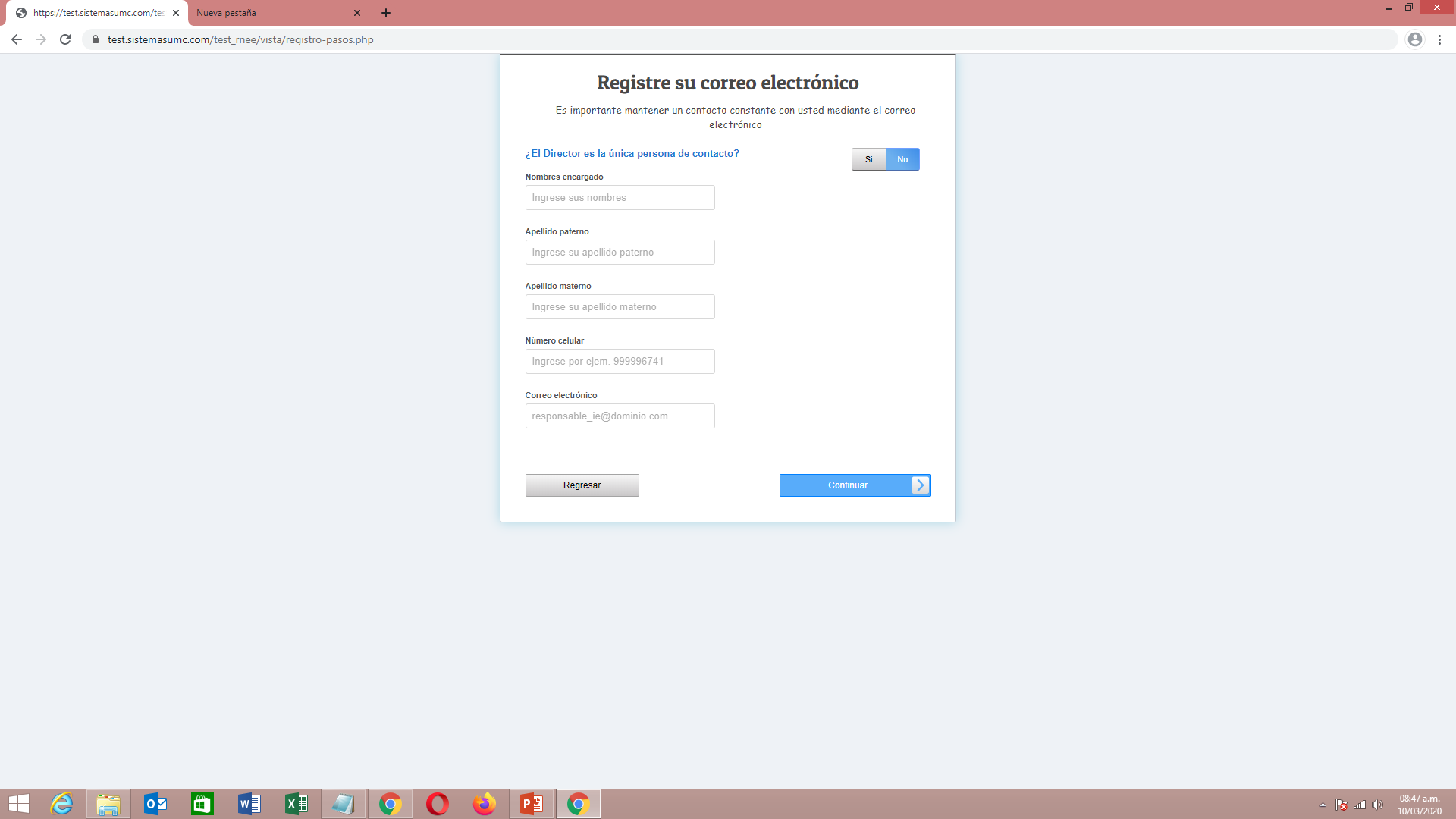 26
Guardar la información ingresada
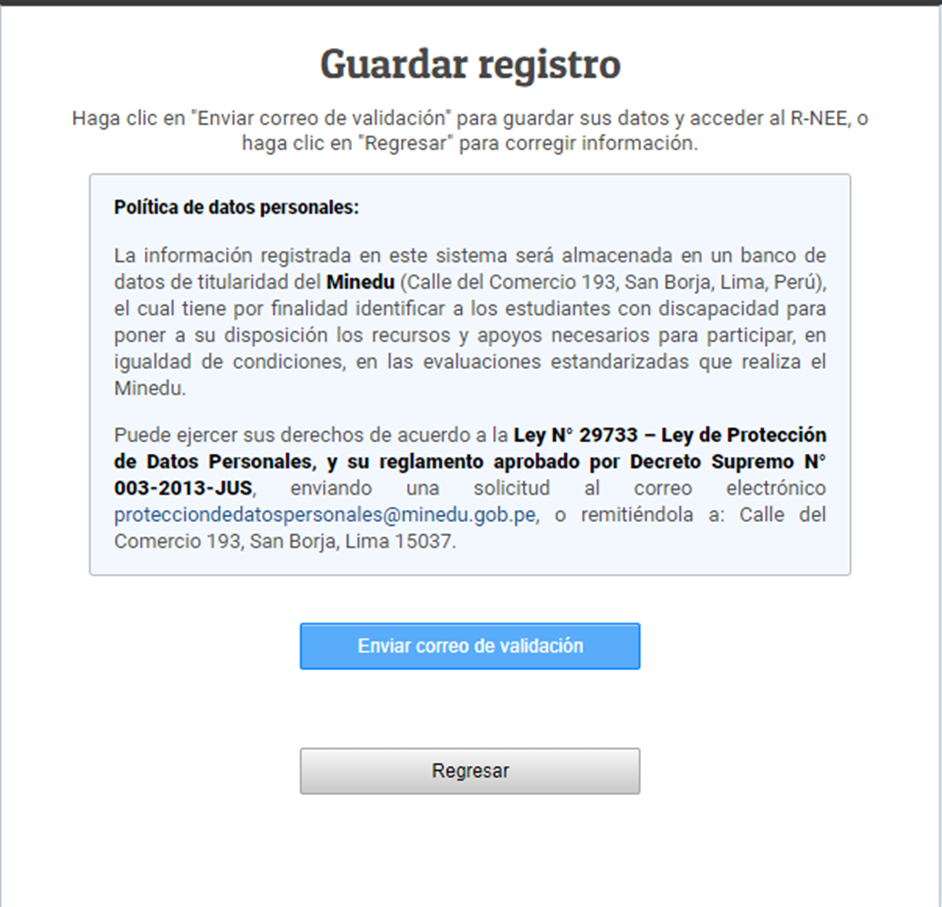 Cuando termine de registrar los datos en el formulario le aparecerá el siguiente mensaje:




Si ya finalizó, haga clic en el botón Guardar

Si tuviera que realizar algún cambio, haga clic en el botón Regresar
27
Revisar el correo electrónico
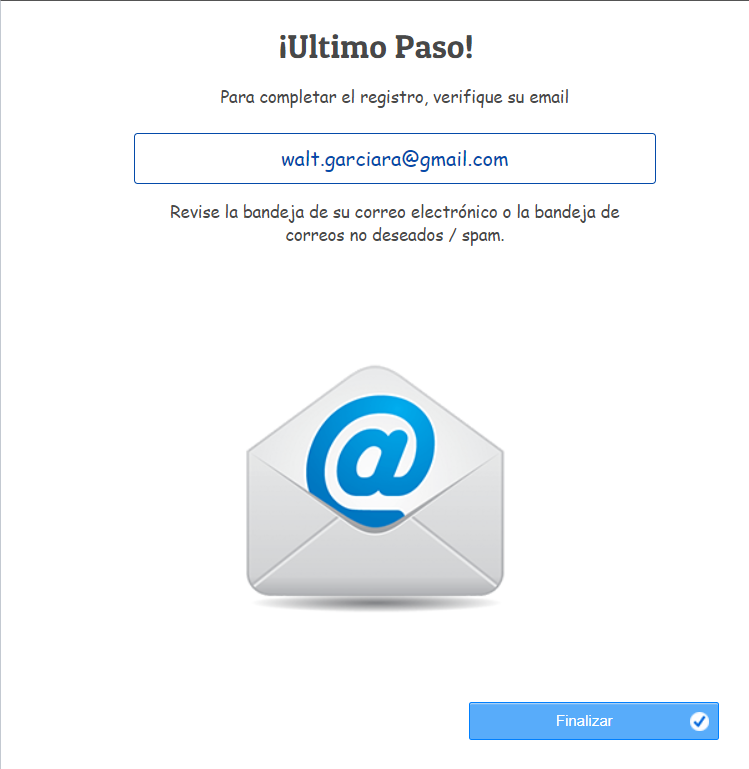 Luego de guardar la información del formulario, se enviará un mensaje a su correo electrónico que debe revisar.









Haga clic en el botón finalizar
rosavp@gmail.com
28
Revisar el correo electrónico
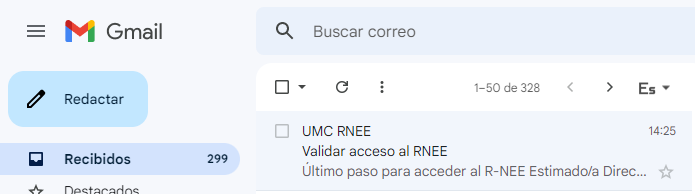 Bandeja de entrada
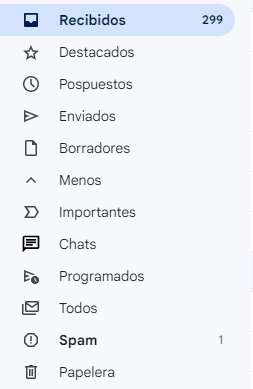 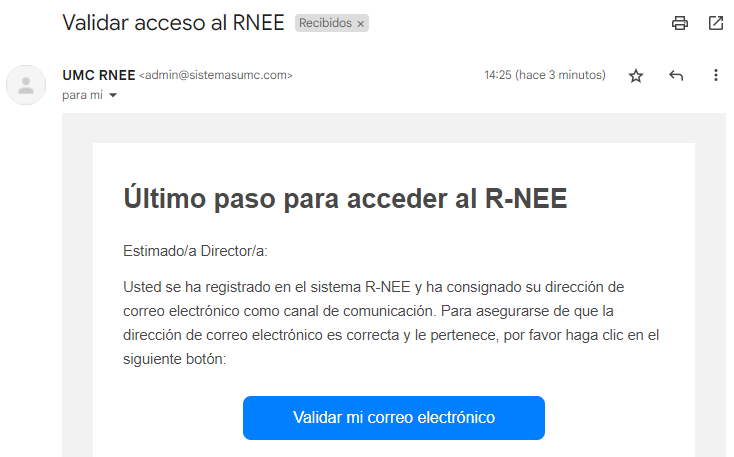 Carpeta Spam
Haga clic
29
Finalizar registro de datos
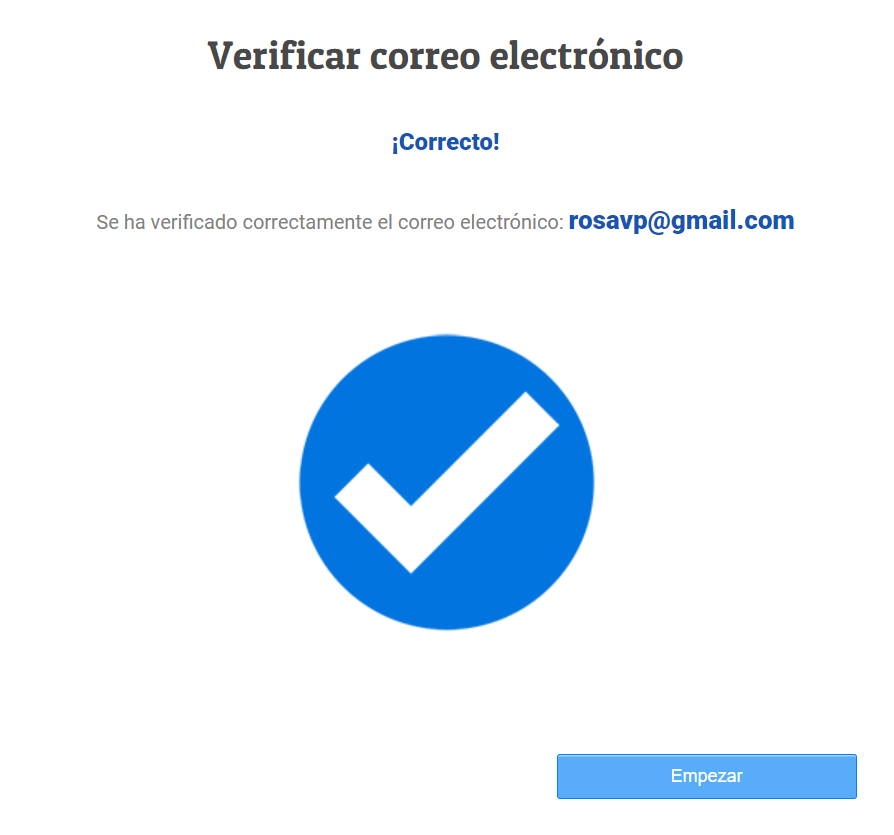 Aparecerá, en una nueva ventana, un mensaje que indica que la verificación se realizó correctamente









Haga clic en Empezar, para iniciar el registro de estudiantes con discapacidad
30
Caso 2
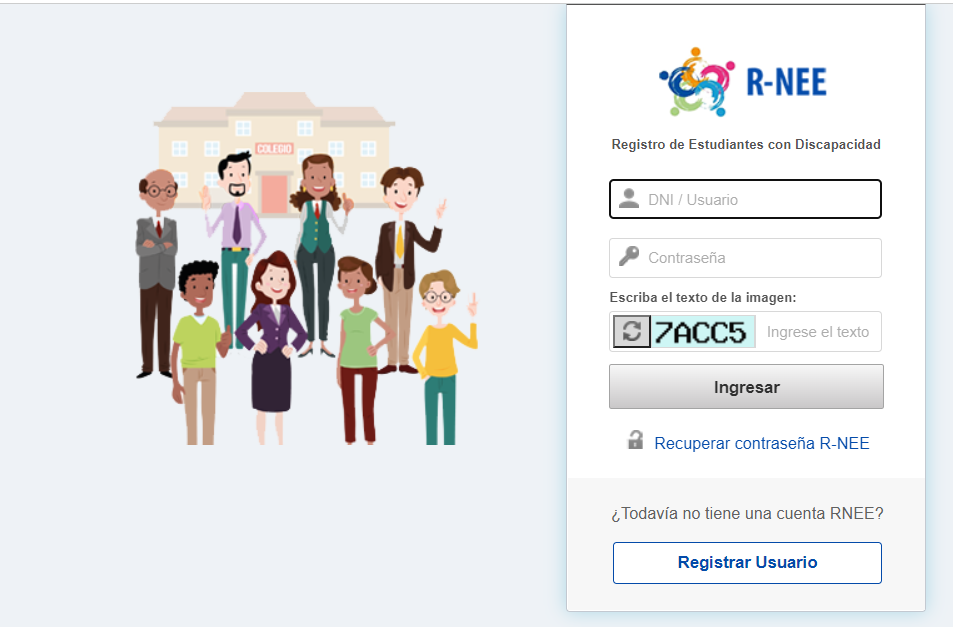 Si no recuerda su contraseña, puede generar una nueva:
Haga clic en
Recuperar contraseña R-NEE
31
Reestablecer contraseña
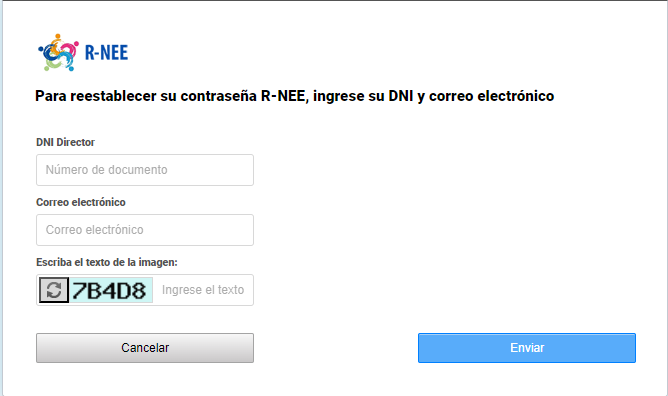 32
Reestablecer contraseña
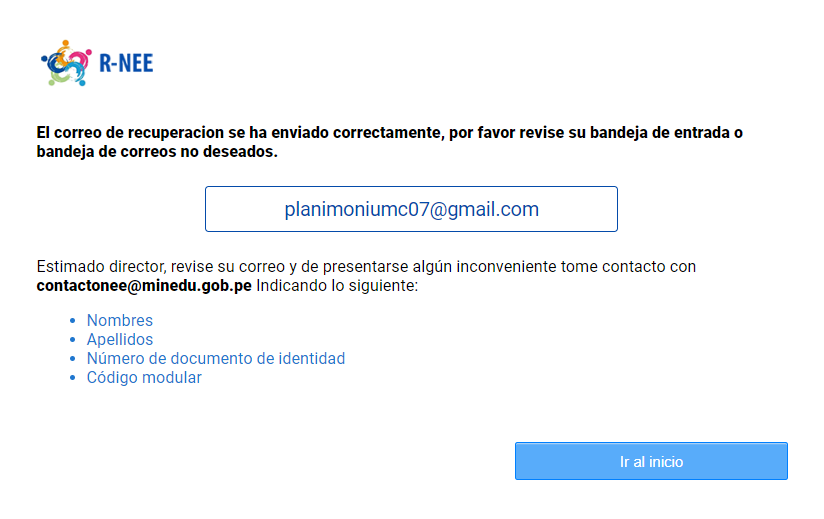 33
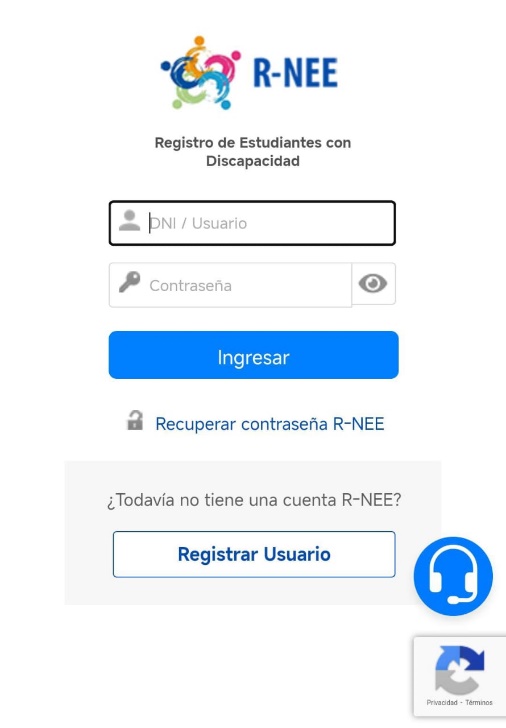 En caso de duda o consulta
Formulario de consulta
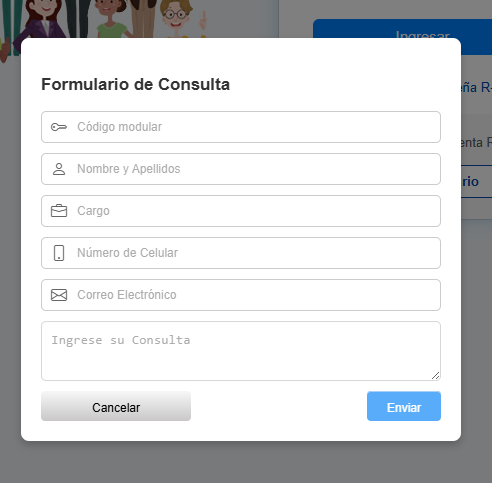 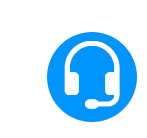 Ícono de formulario de consulta
34
Paso
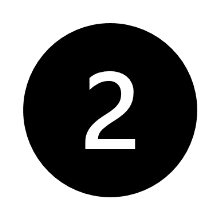 Registro de la información
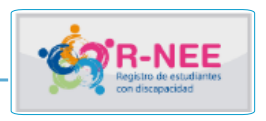 35
Acceso para el registro de estudiantes
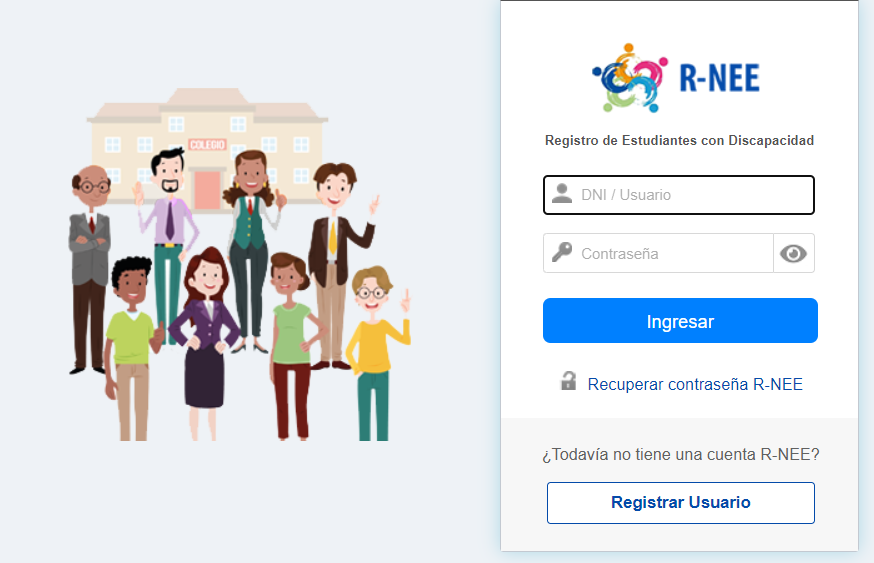 Ingrese con el usuario y contraseña generada para el R-NEE

Haga clic en Ingresar
36
Pantalla principal
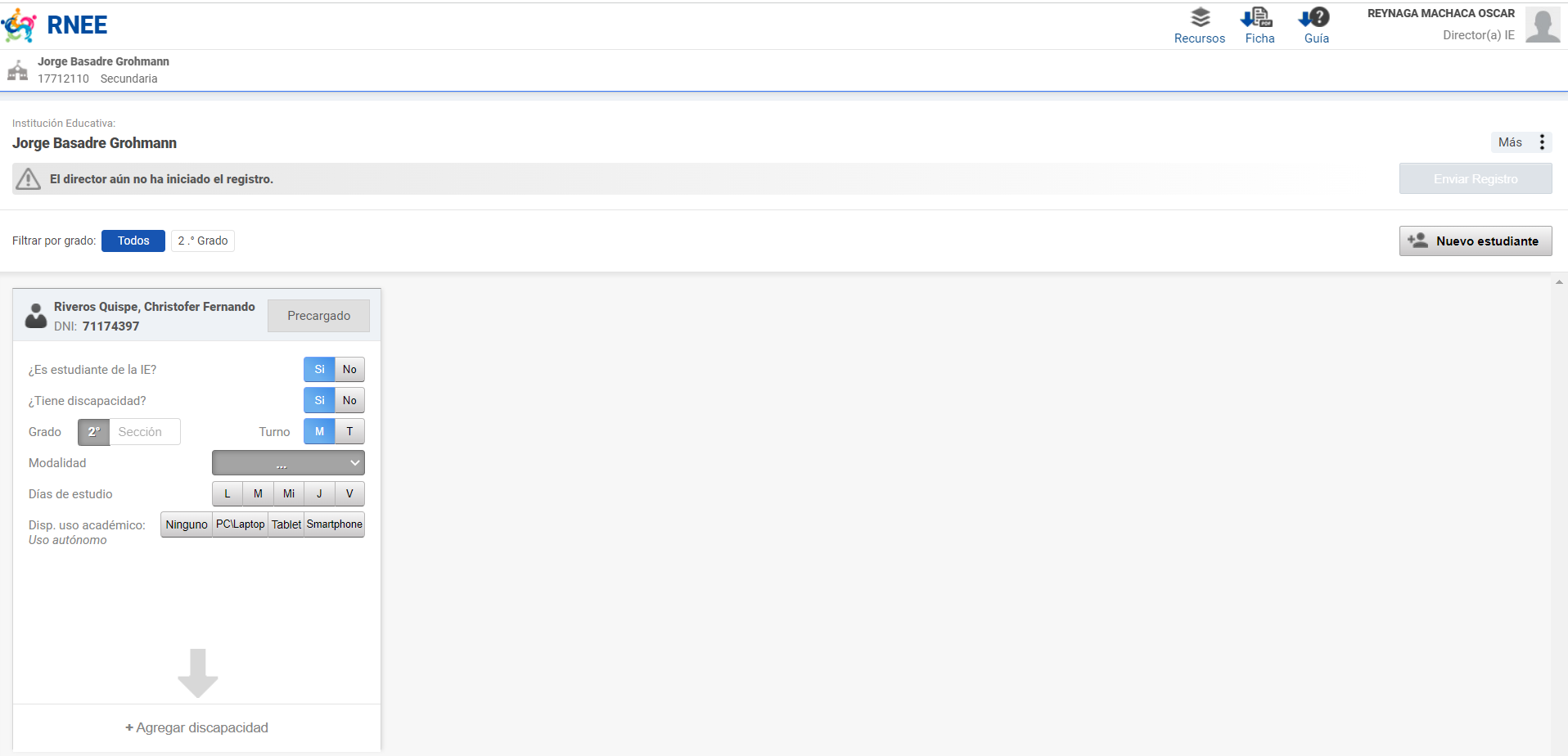 CÓDIGO MODULAR
GRADOS A REGISTRAR
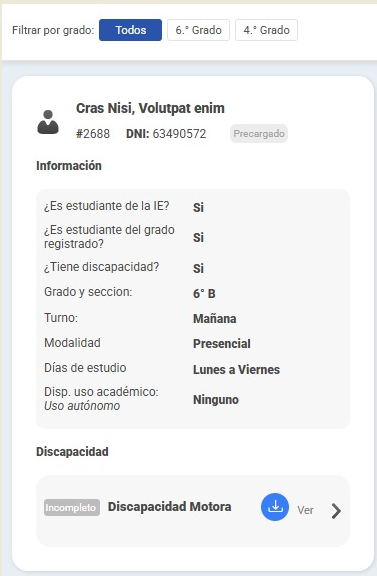 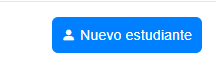 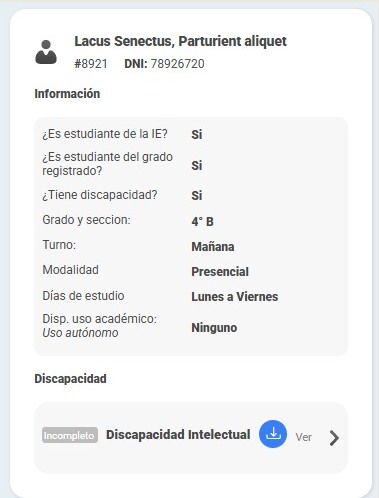 AGREGAR ESTUDIANTE
LISTADO DE ESTUDIANTES
37
Paso 2.1 Complete la información de estudiantes precargados
Paso 2.1.1 Complete la tarjeta del estudiante
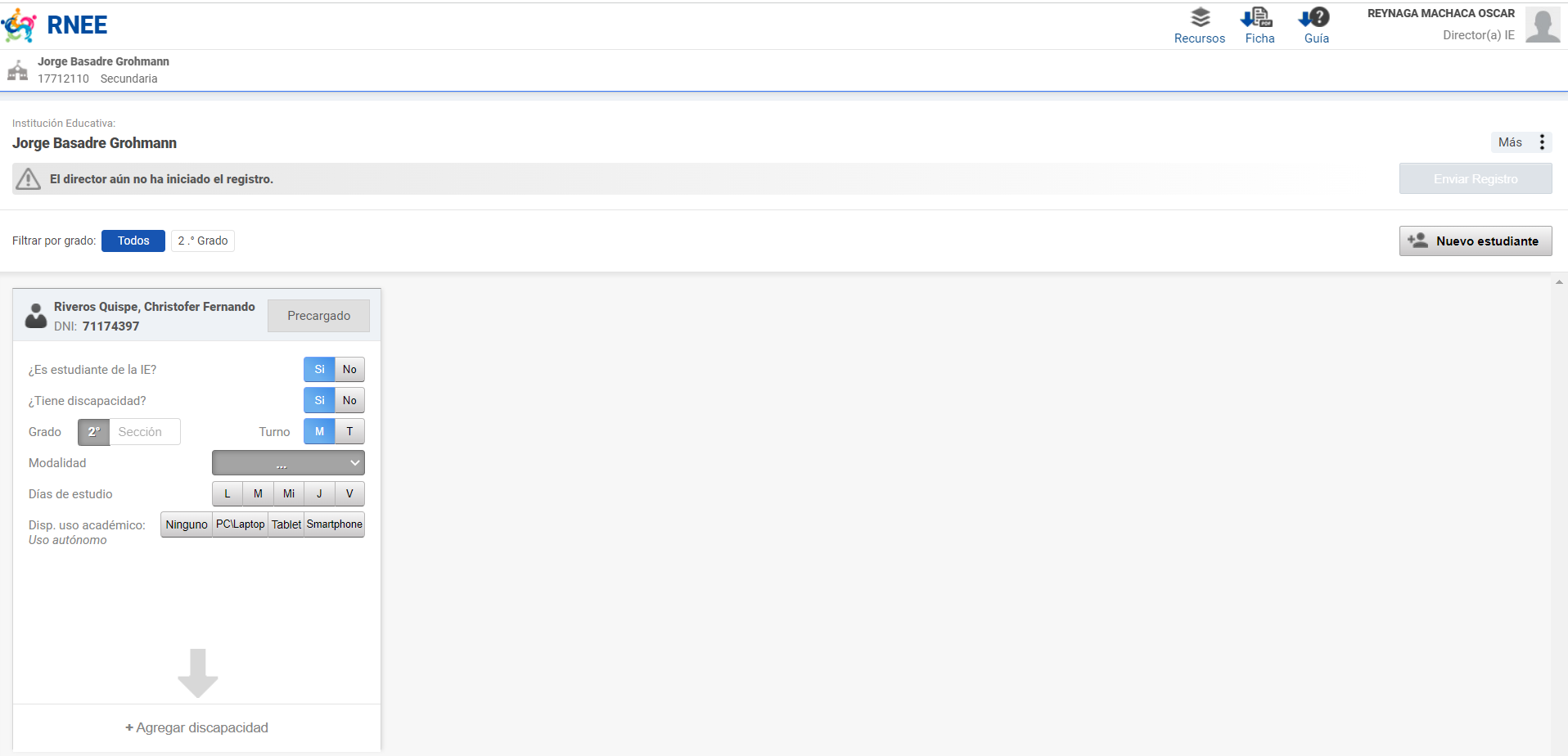 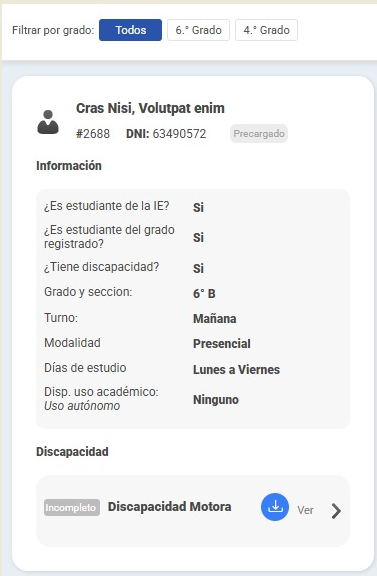 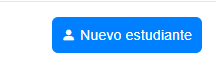 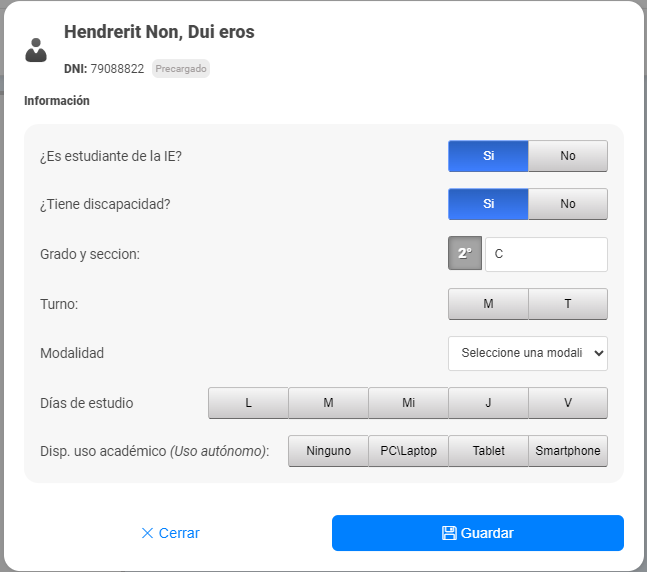 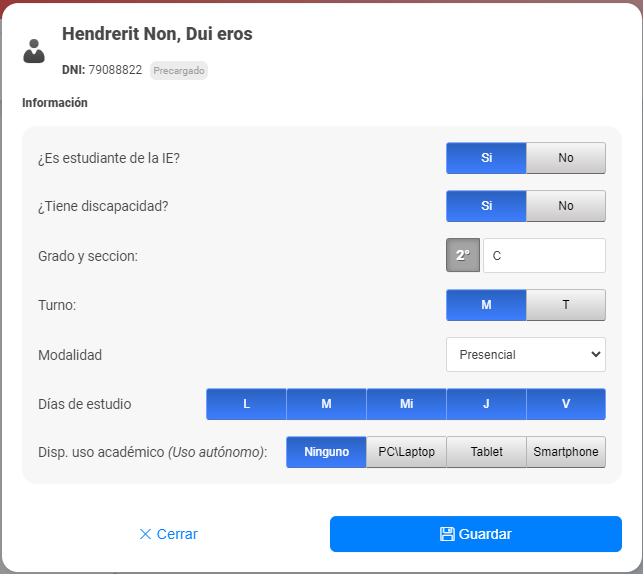 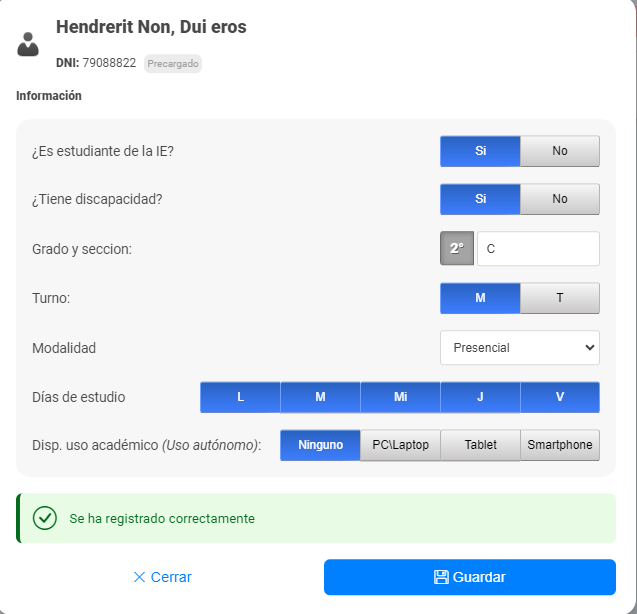 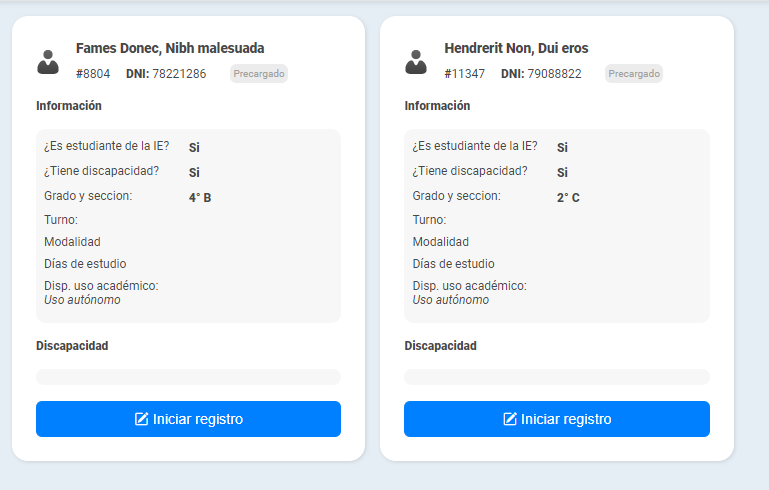 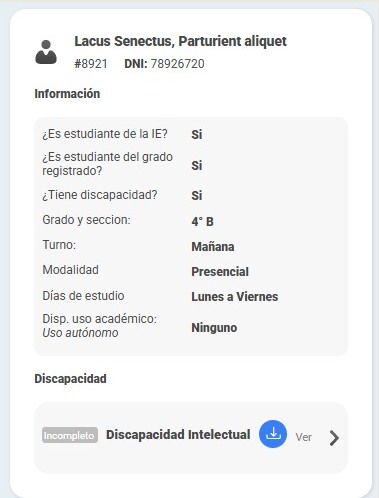 Para empezar el registro de la discapacidad del estudiante, haz clic en el botón Iniciar registro.
38
Pantalla principal
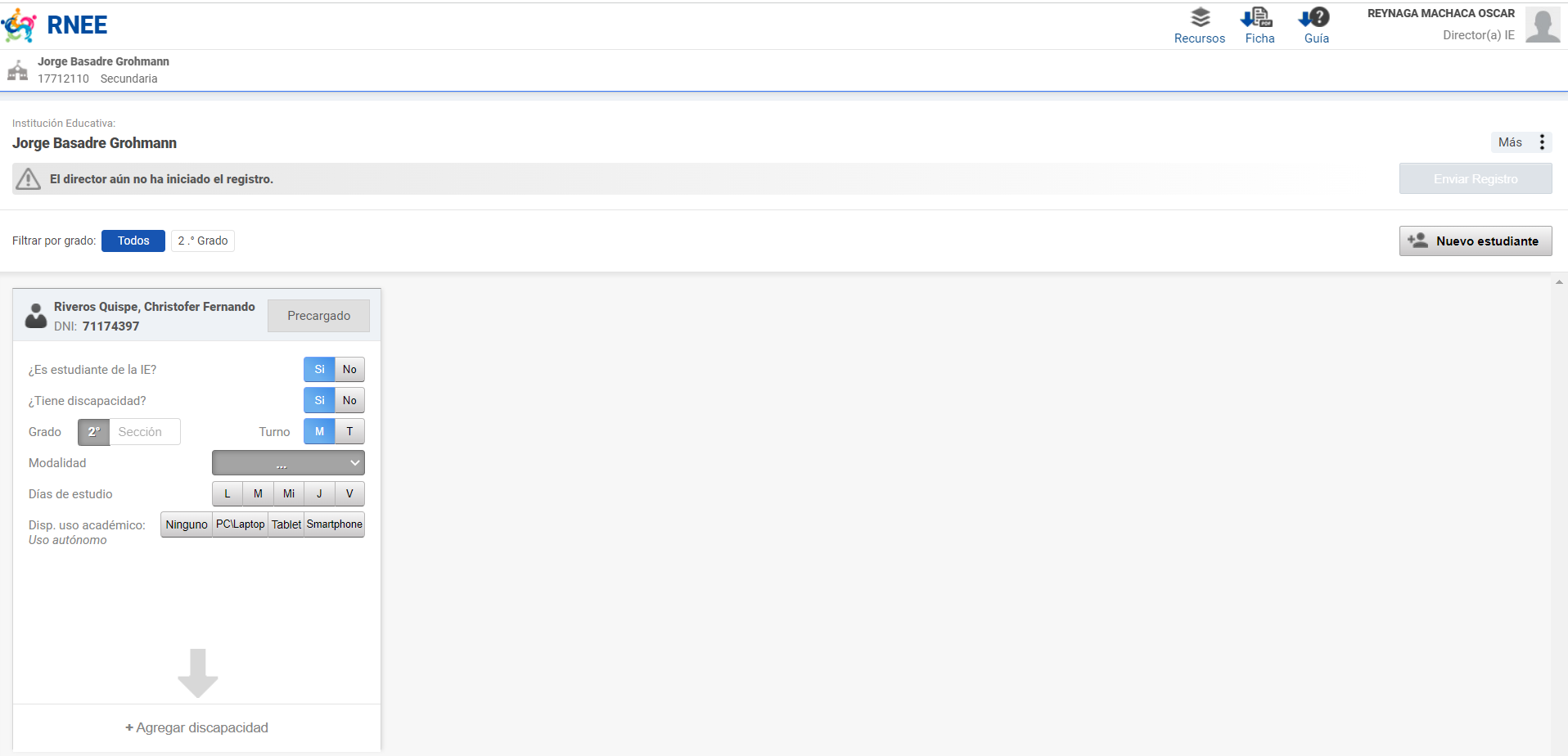 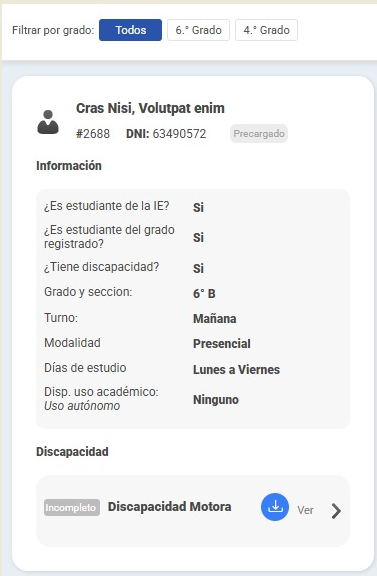 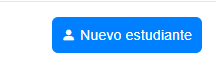 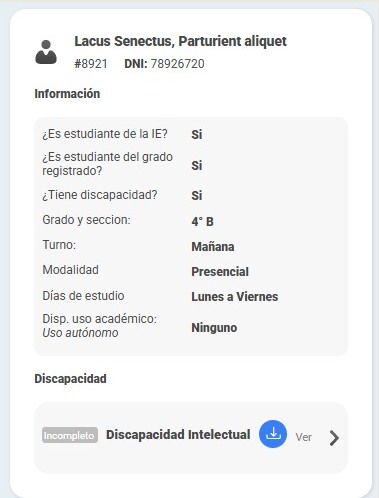 Para realizar el registro de la discapacidad, haz clic en el botón Ver.
39
Ficha de registro virtual
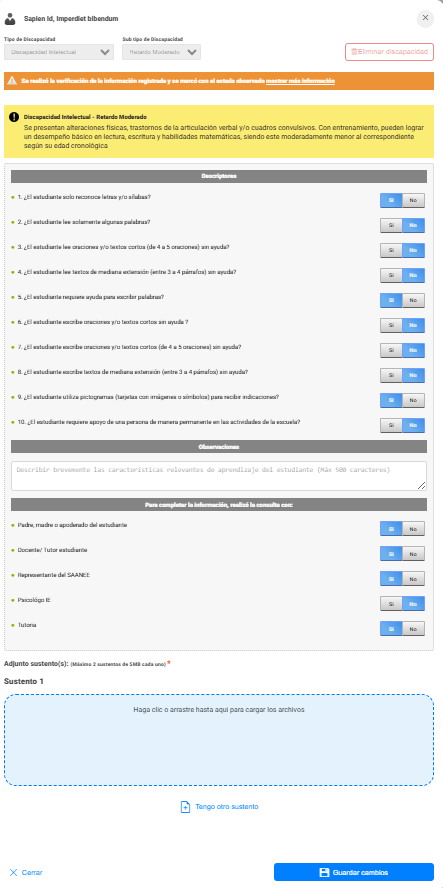 PRIMERA SECCIÓN
Seleccione el tipo de discapacidad y el sub tipo de discapacidad
2. SEGUNDA SECCIÓN
Completa  la información del estudiante y los descriptores (ítems)
40
Ficha de registro virtual
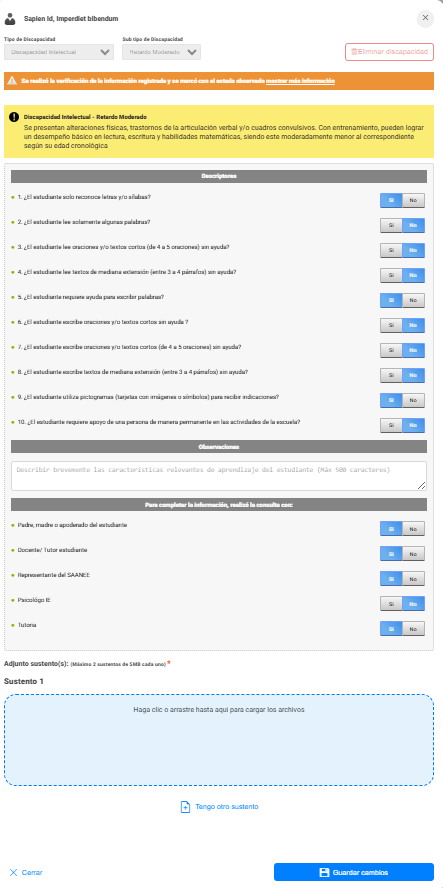 3. TERCERA SECCIÓN
Completa alguna observación relevante sobre la discapacidad, así como el registro sobre las personas de apoyo consultadas
4. CUARTA SECCIÓN
Adjunte el sustento, de ser necesario.
Al terminar, dale clic al botón guardar
41
Mensajes de advertencia
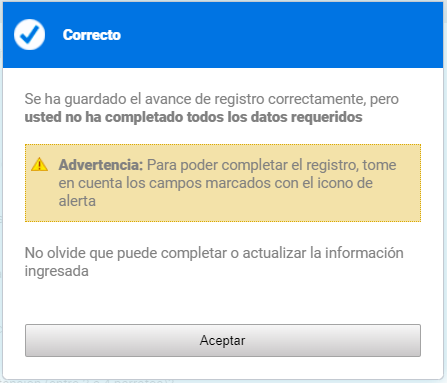 Algunos o todas las preguntas de la ficha virtual no tienen respuesta.
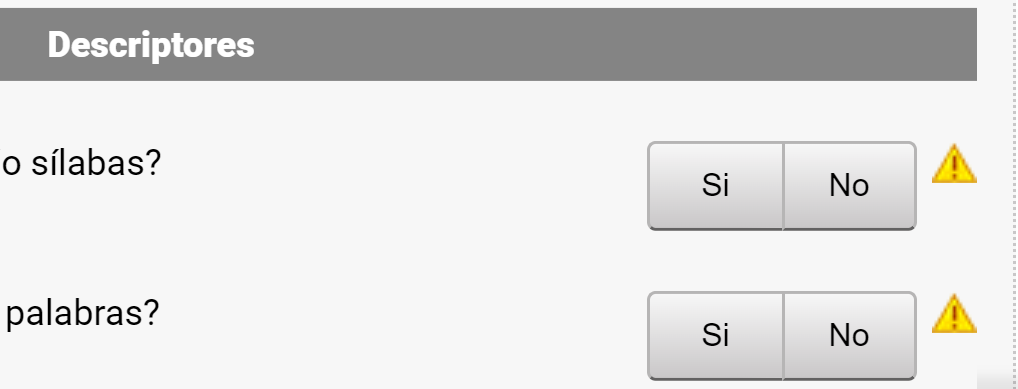 No se adjuntó el documento de sustento de un tipo de discapacidad que sí lo requiere.
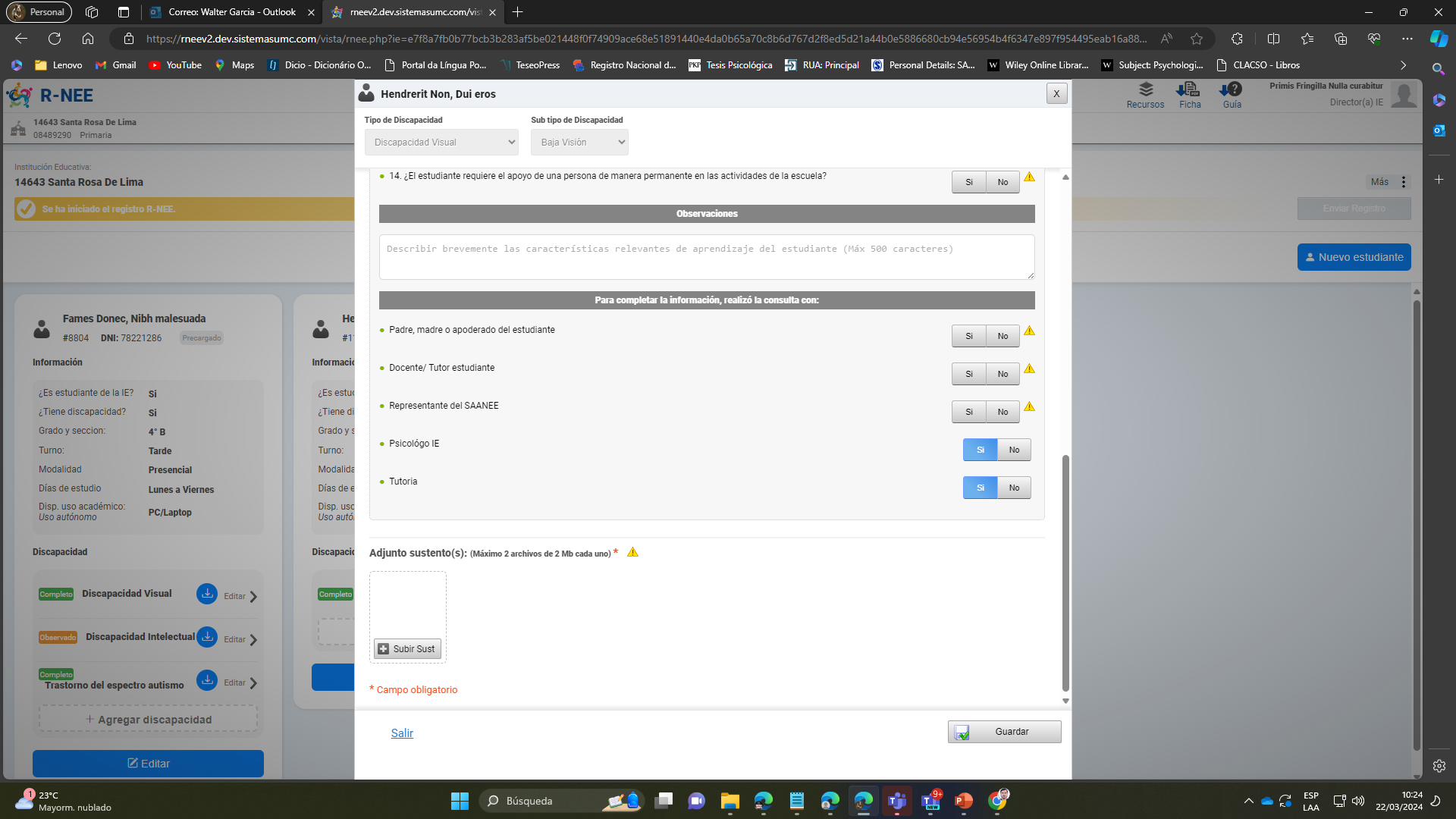 42
Estudiante que presenta más de una discapacidad
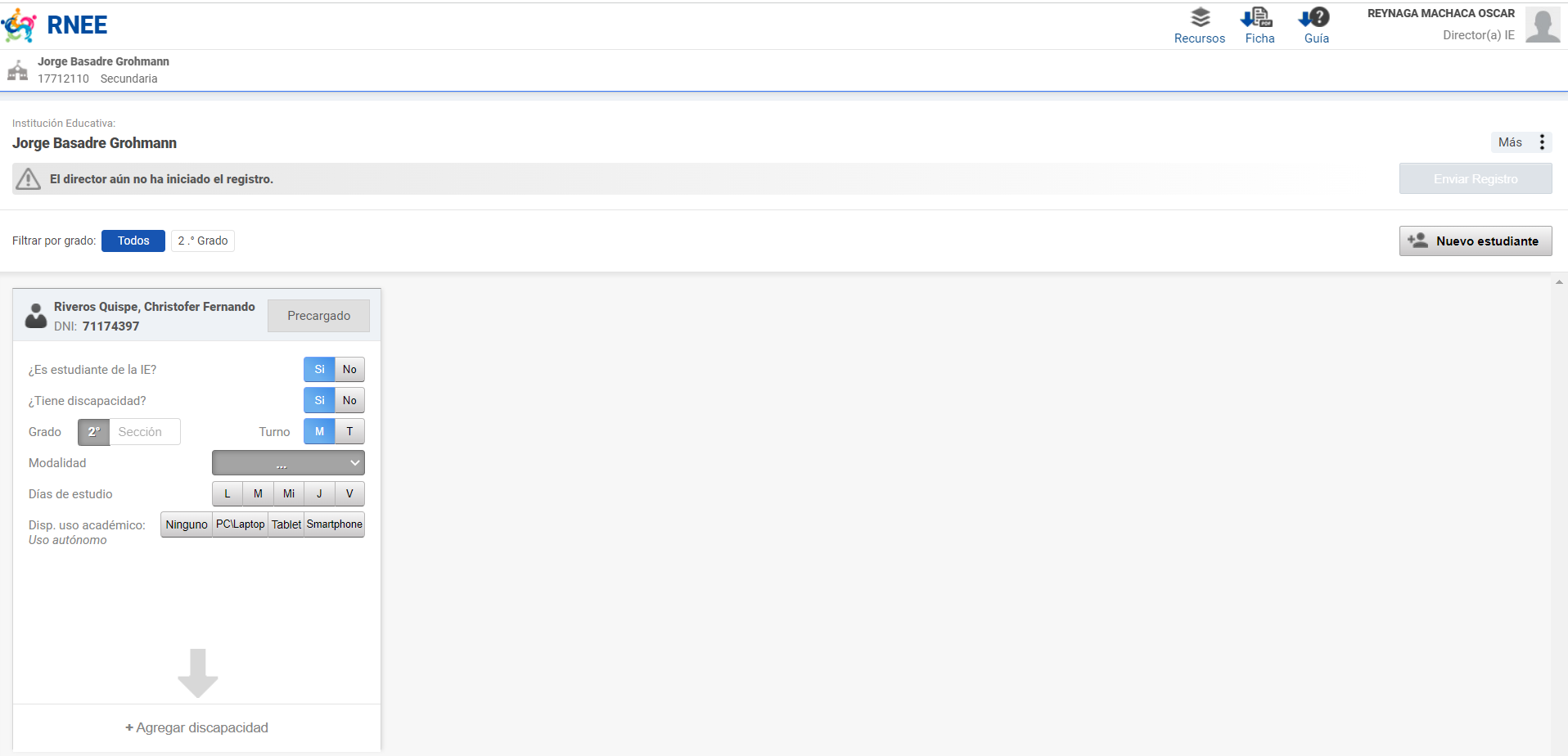 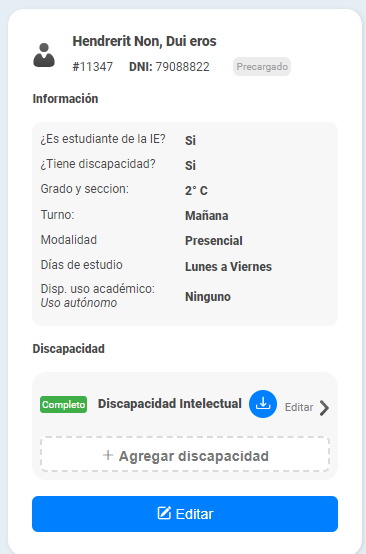 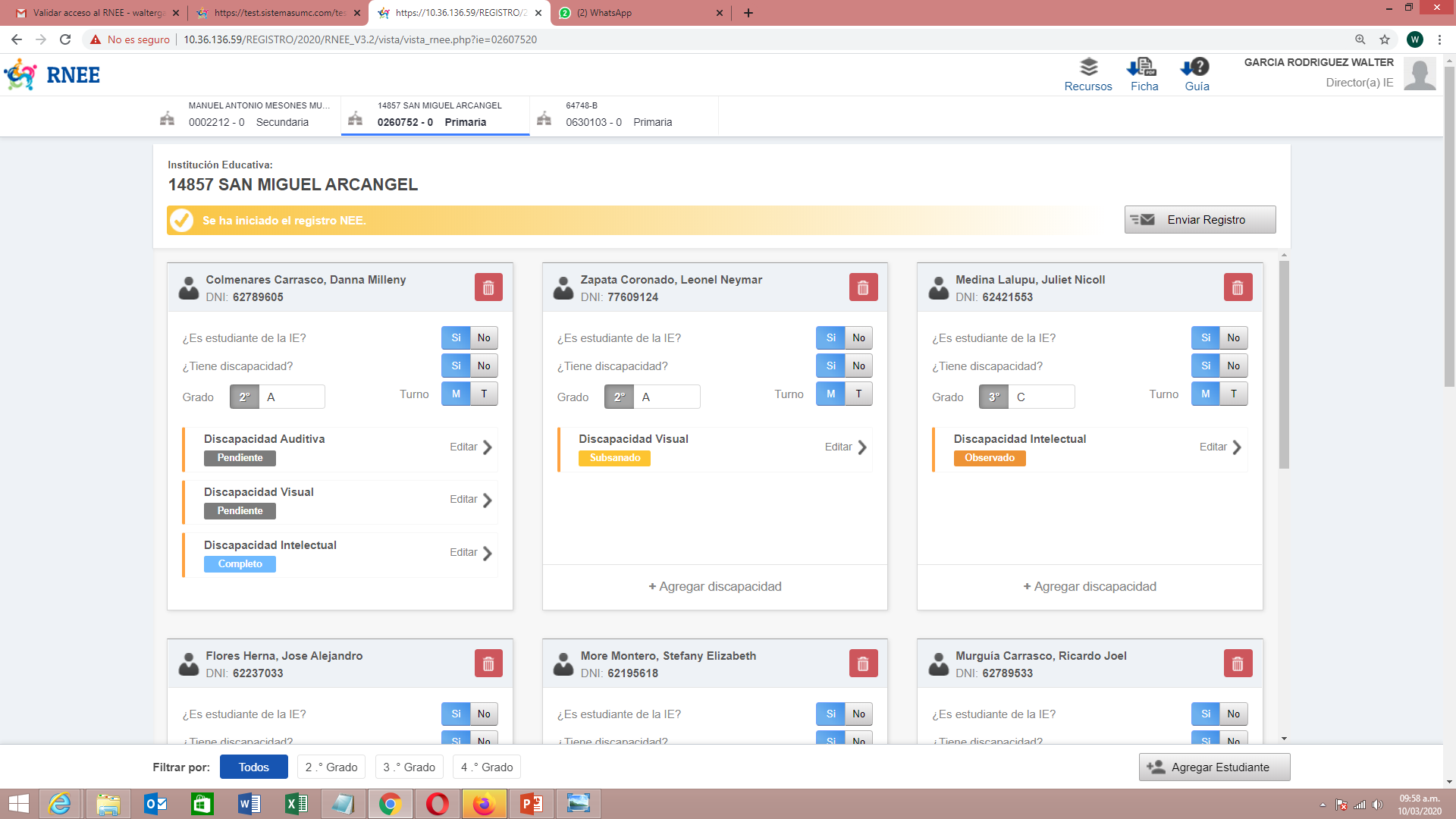 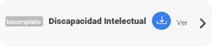 Si el estudiante presenta más de una discapacidad, haga clic en la opción “Agregar discapacidad”, seleccione el tipo de discapacidad y siga los pasos anteriores
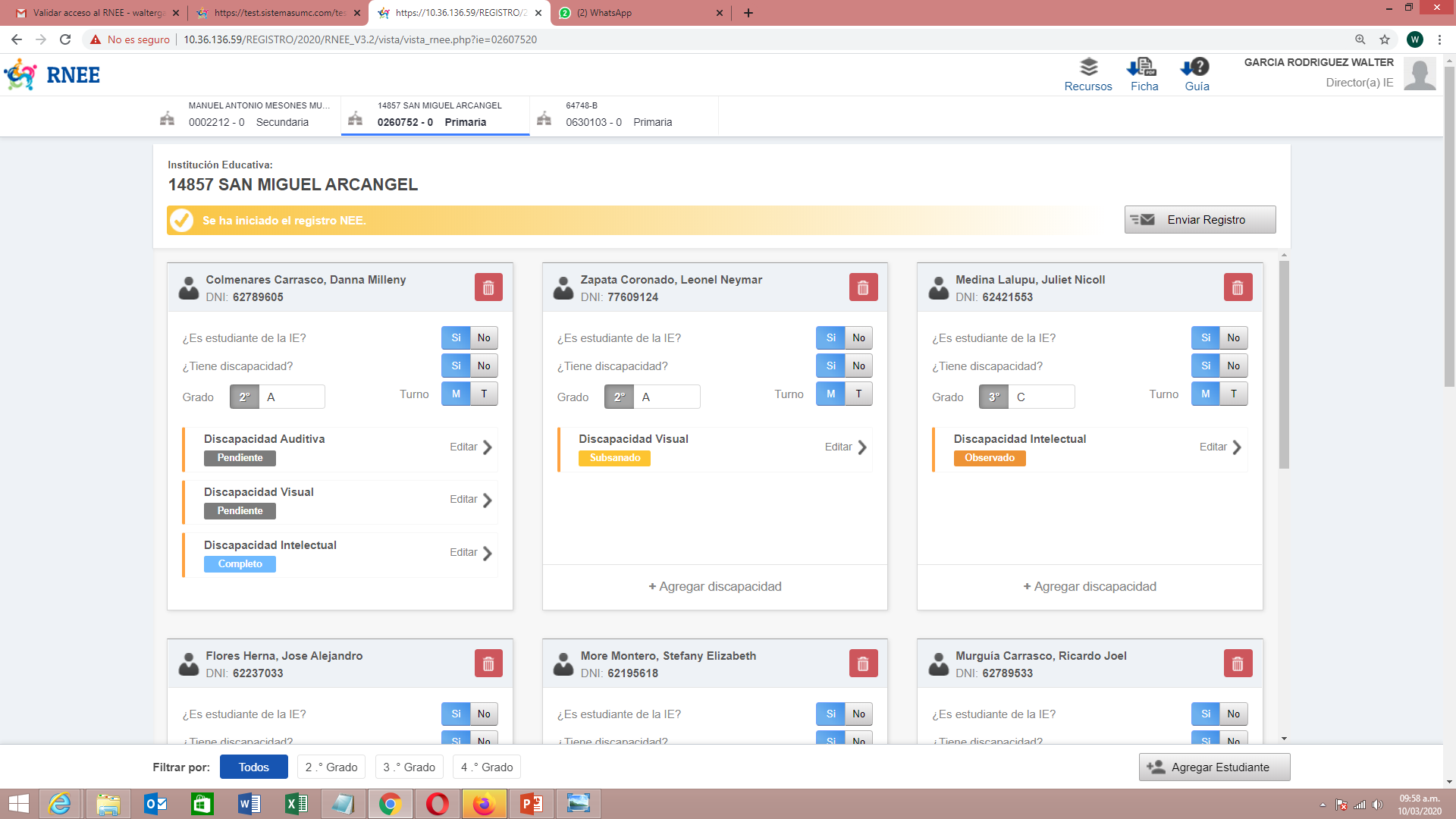 43
Declaración jurada del registro de la discapacidad
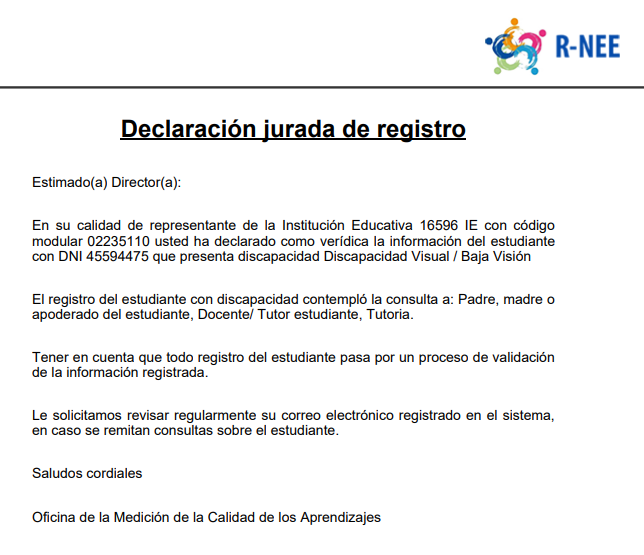 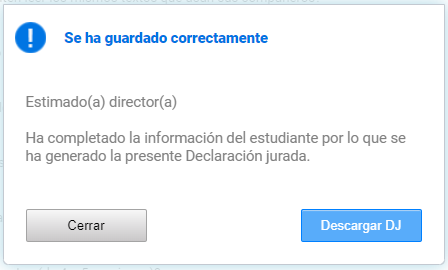 Al término del registro de cada tipo de discapacidad, se podrá descargar la declaración jurada (DJ) sobre la información consignada en el R-NEE.
Se generará una declaración jurada por cada tipo de discapacidad
44
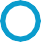 3
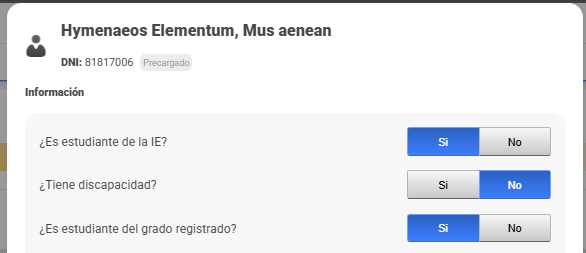 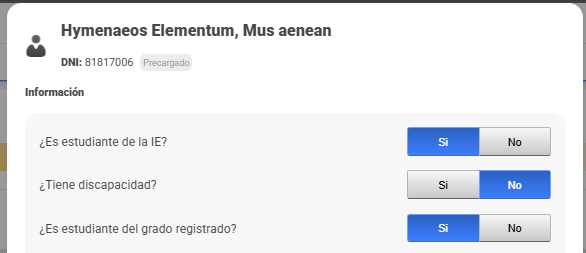 Casos
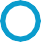 2
Si el estudiante ya no asiste a la IE, haga clic en el botón NO para ¿Es estudiante de la IE?
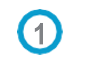 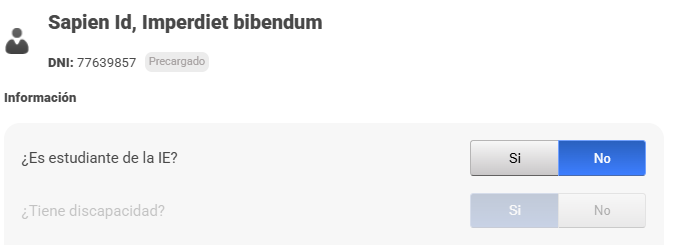 Si el estudiante no presenta ninguna discapacidad, haga clic en el botón NO para ¿tiene discapacidad?
Si el estudiante no pertenece al grado que aparece en la Tarjeta del estudiante, haga clic en el botón NO para ¿Es estudiante del grado registrado?
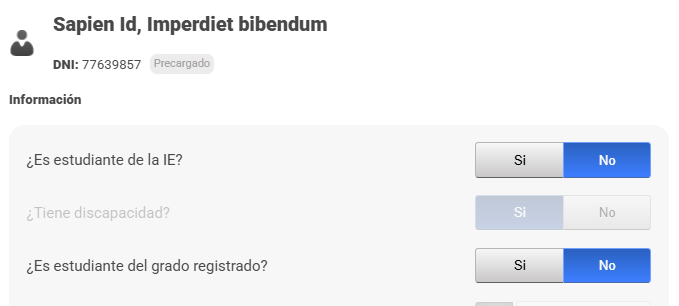 45
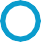 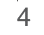 Si la discapacidad registrada es incorrecta, haga clic en el botón editar para ingresar a la ficha y luego haga clic en el botón Eliminar discapacidad.
Discapacidad registrada es incorrecta
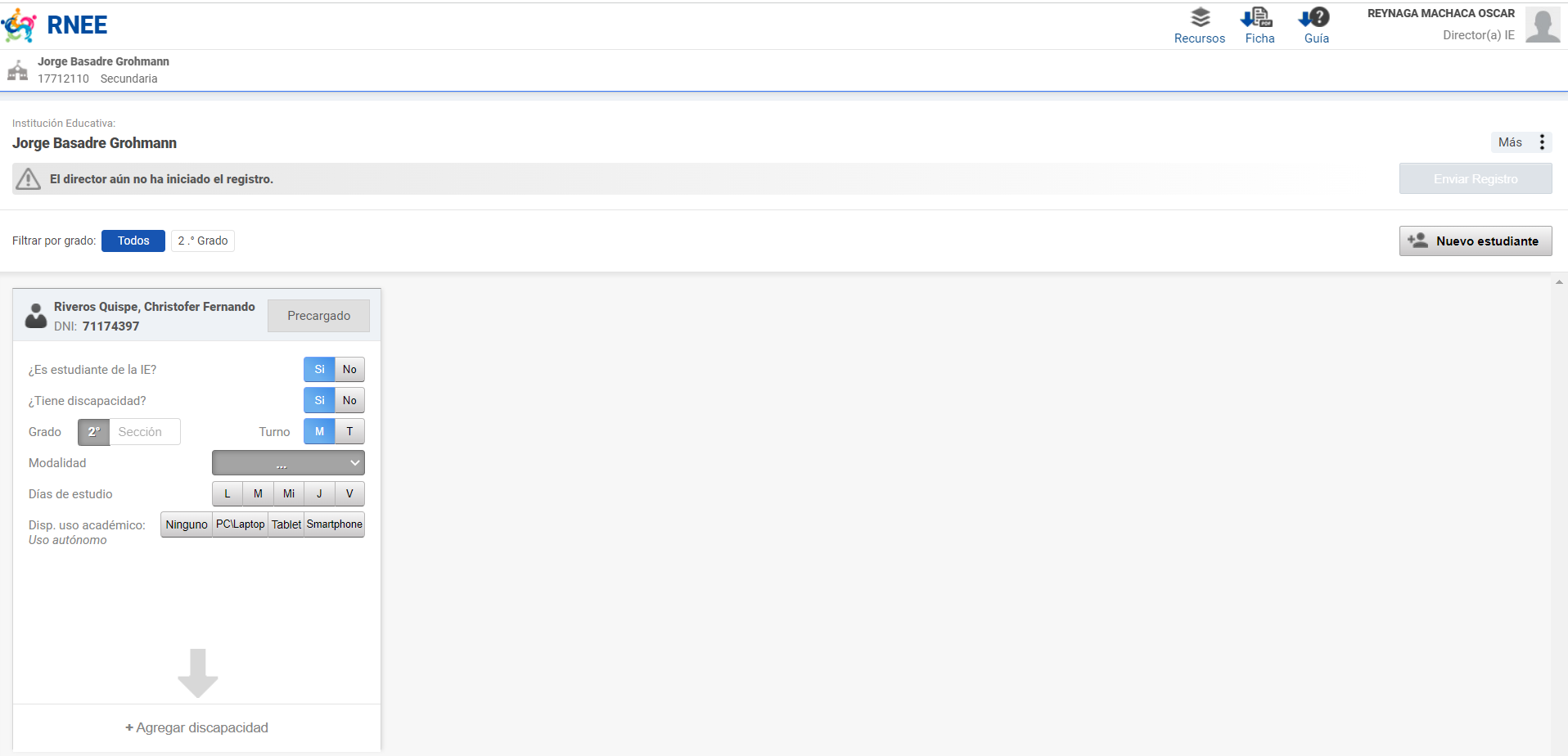 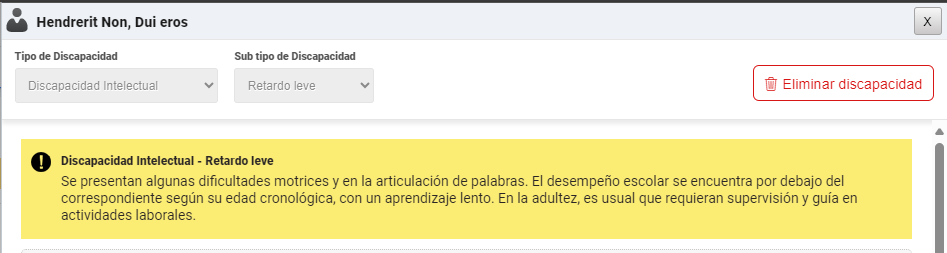 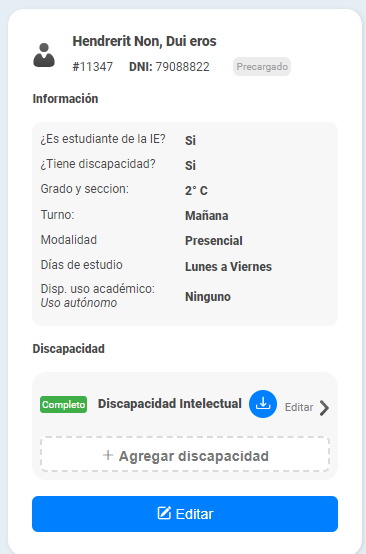 Si el estudiante está registrado con una discapacidad incorrecta, ingrese para editar la información y haga clic en el botón eliminar discapacidad
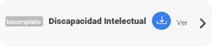 46
IE no tiene estudiantes con discapacidad
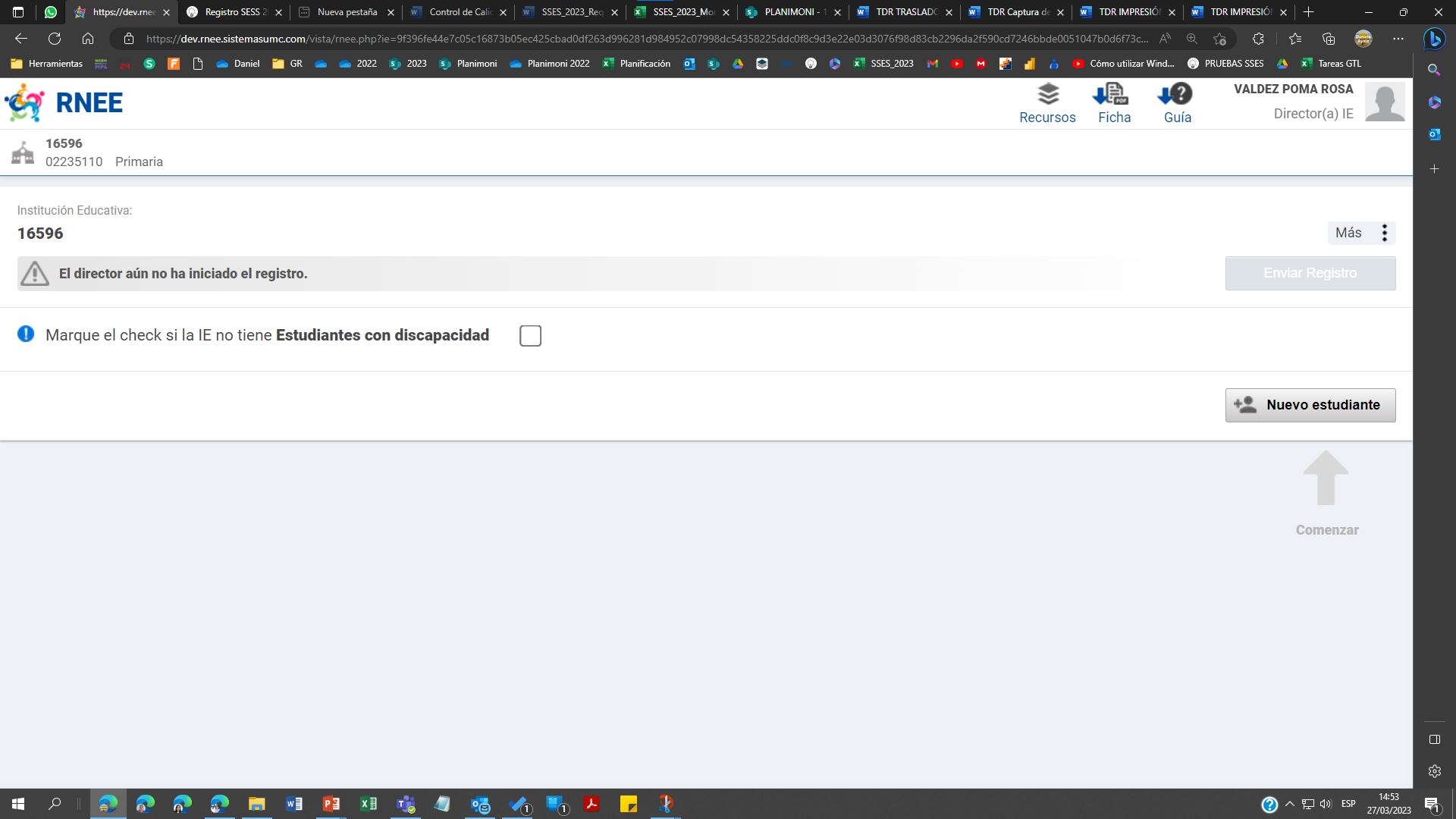 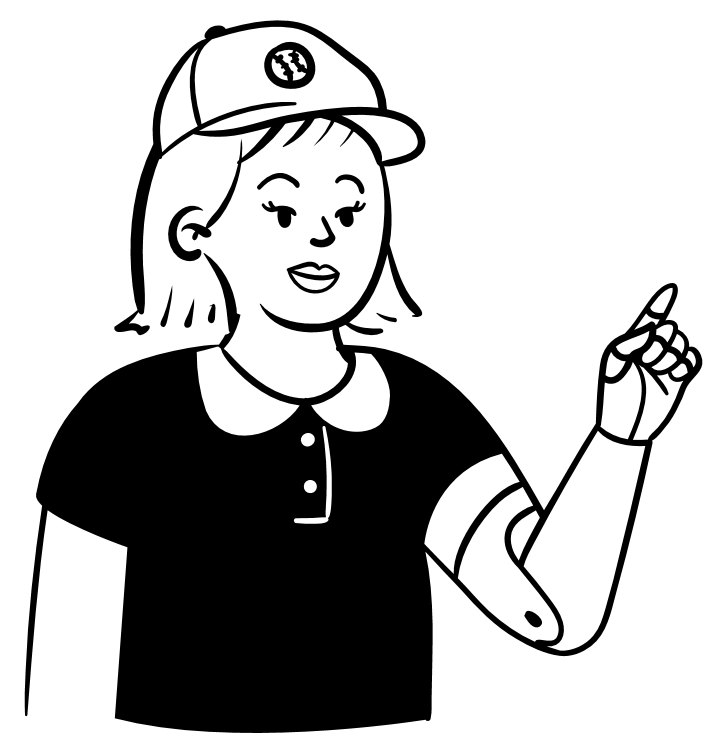 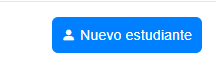 Si en su IE no hay estudiantes con discapacidad en los grados señalados, también debe ingresar al R-NEE y declarar dicha información.
3
47
Paso 2.2 Registrar nuevo estudiante
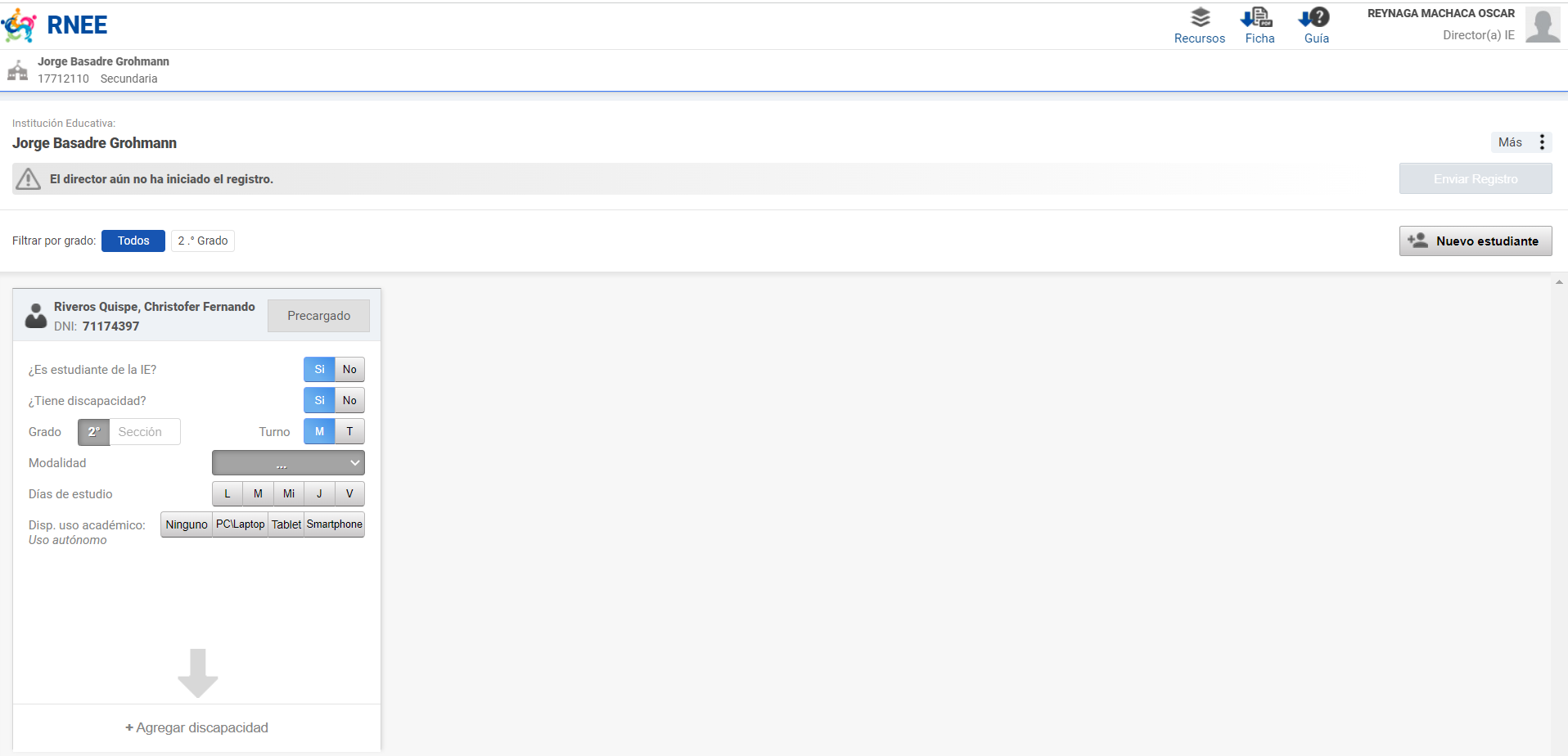 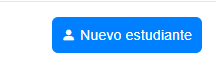 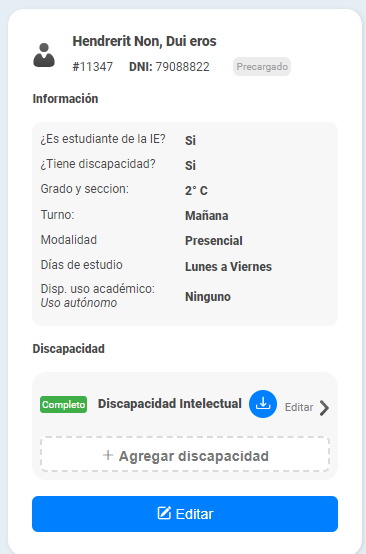 Haga clic en el botón agregar estudiante, complete la información solicitada y siga con los pasos anteriores.
48
Registrar nuevo estudiante
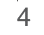 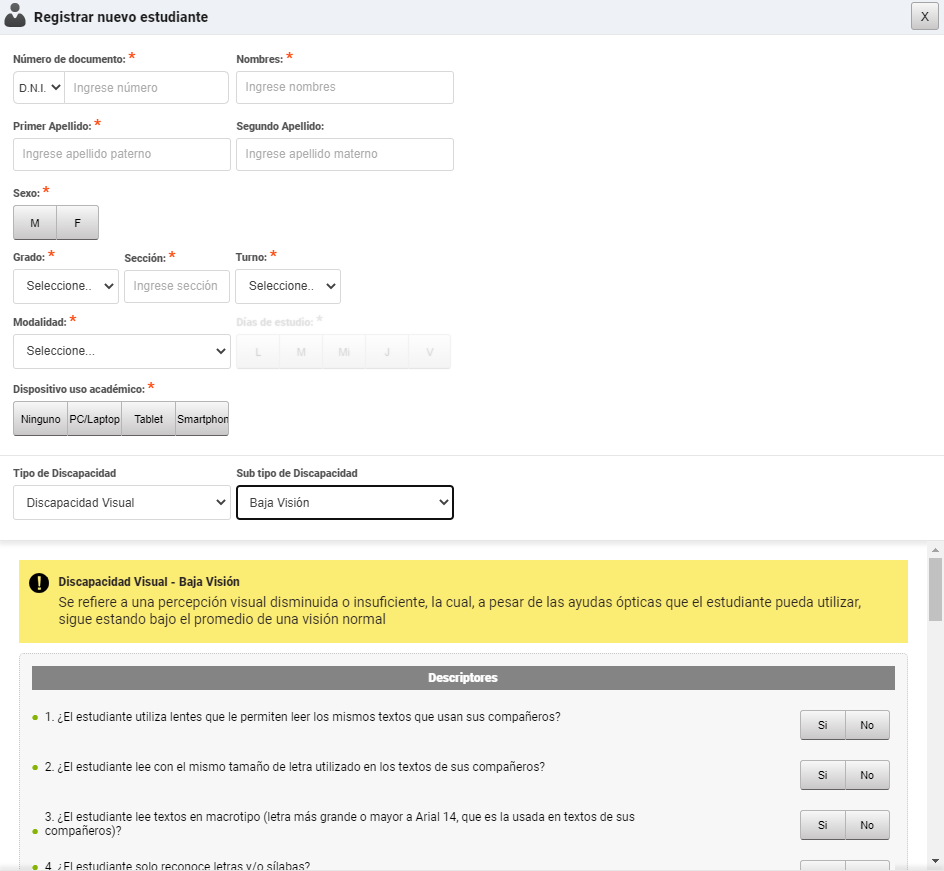 Completa la información del nuevo estudiante a registrar








Seleccione el tipo de discapacidad y el sub tipo de discapacidad


Completa  la información del estudiante, descriptores (ítems) y sobre las personas de apoyo consultadas
49
* Adjuntar sustento en caso lo requiera el tipo de discapacidad.
Paso
   3
Finalice el proceso de registro
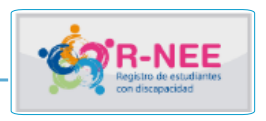 50
Envío del registro
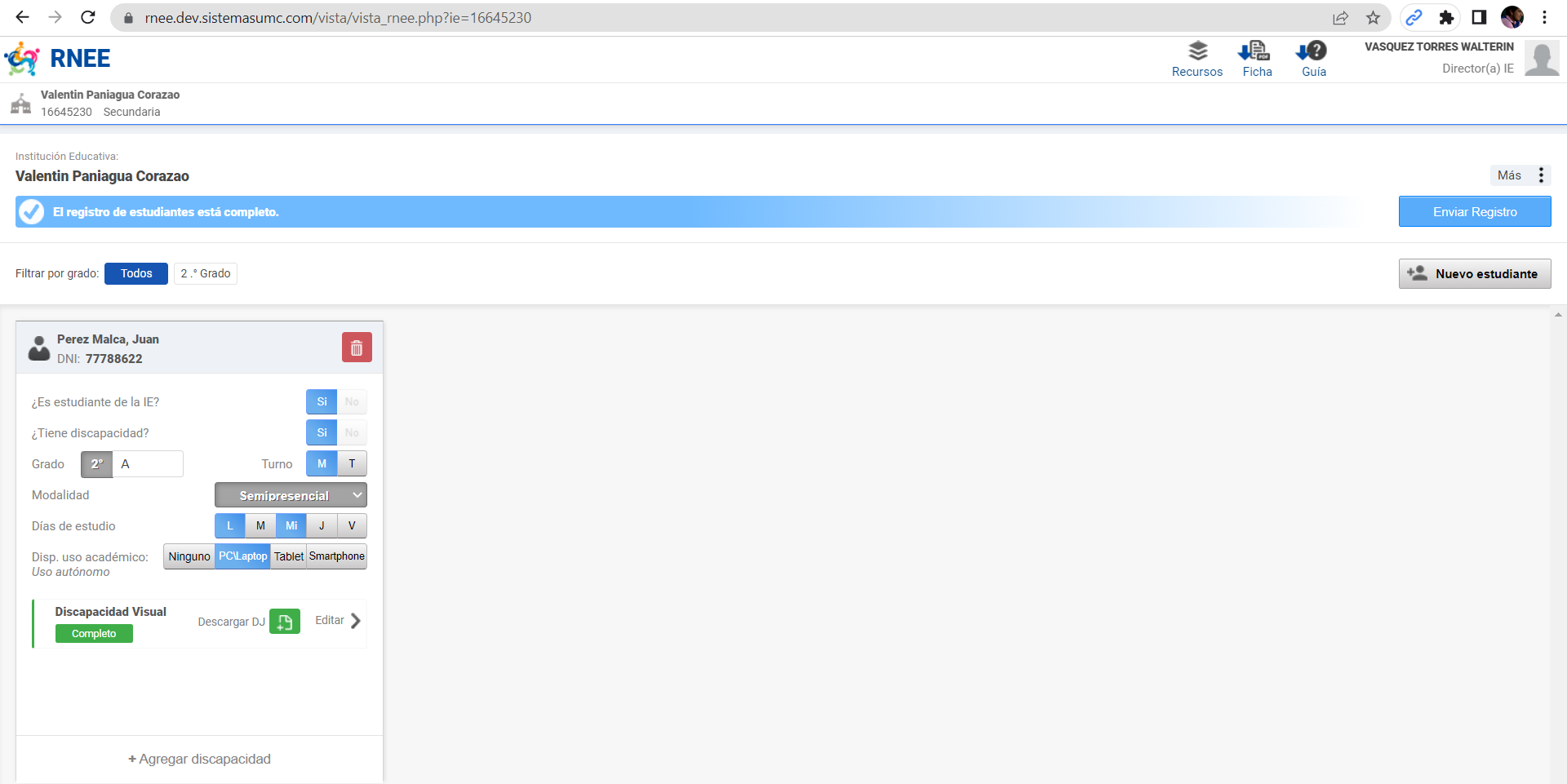 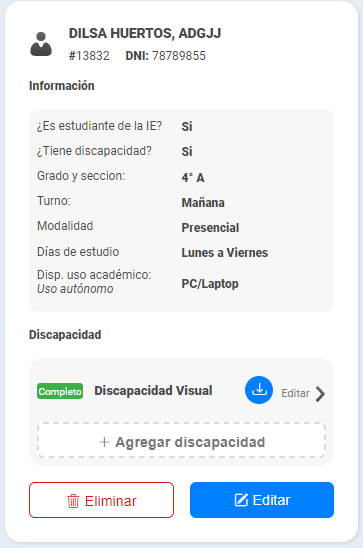 Haga clic en el botón enviar registro cuando haya completado la información de todos los estudiantes con discapacidad de su institución.
51
Envío del registro
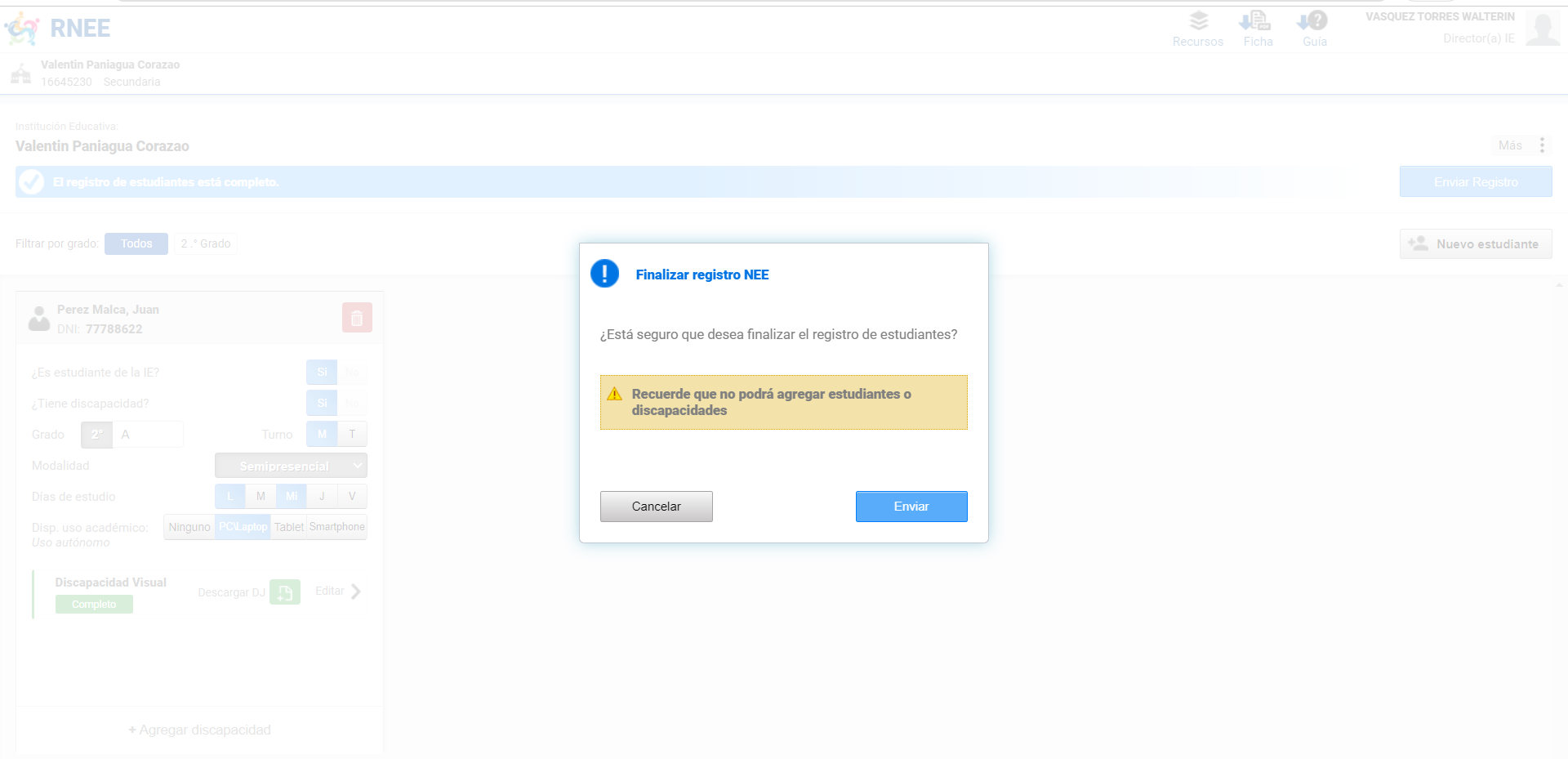 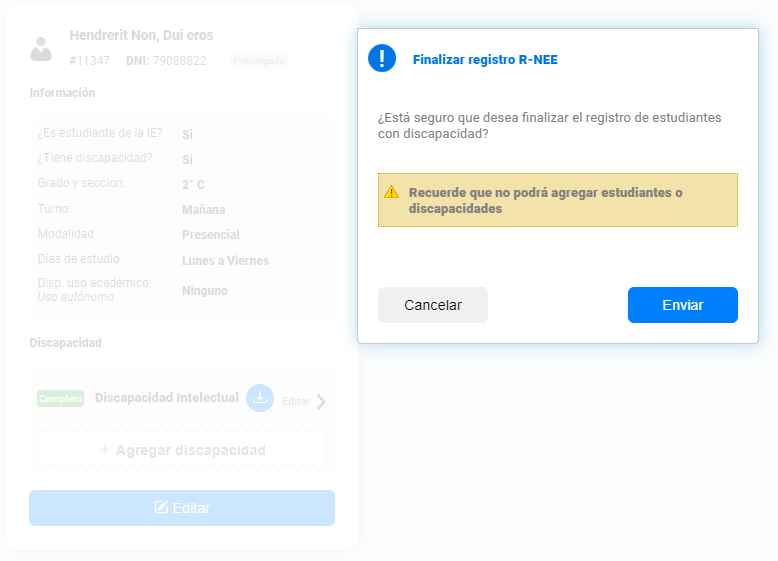 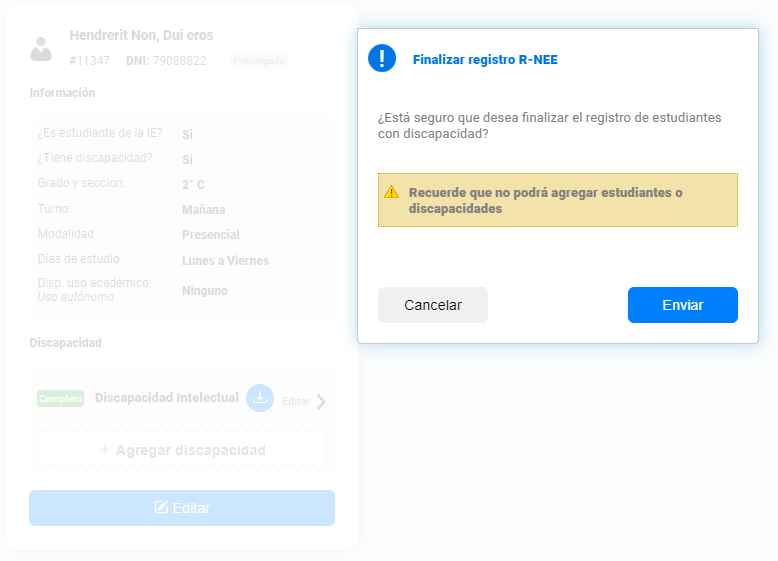 Confirme que está seguro que desea finalizar el registro.
52
Envío del registro
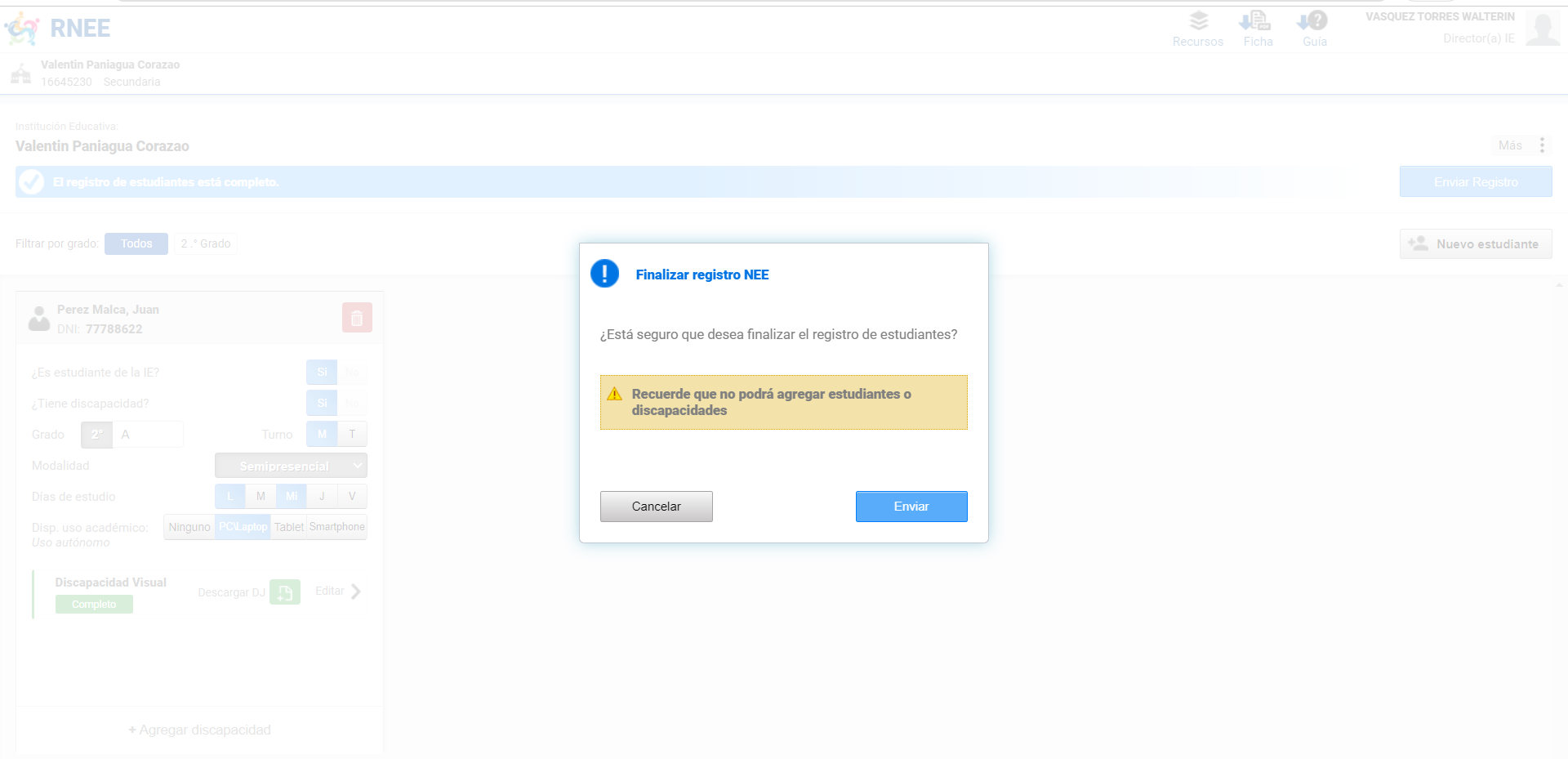 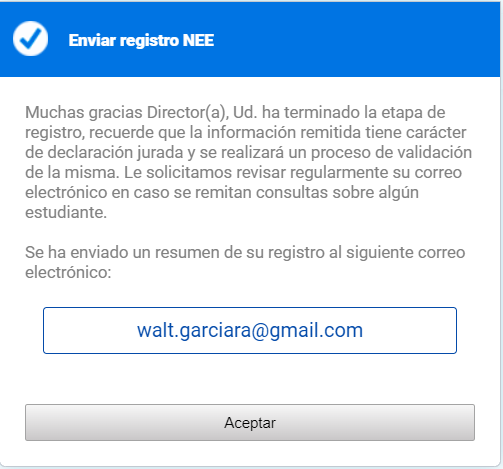 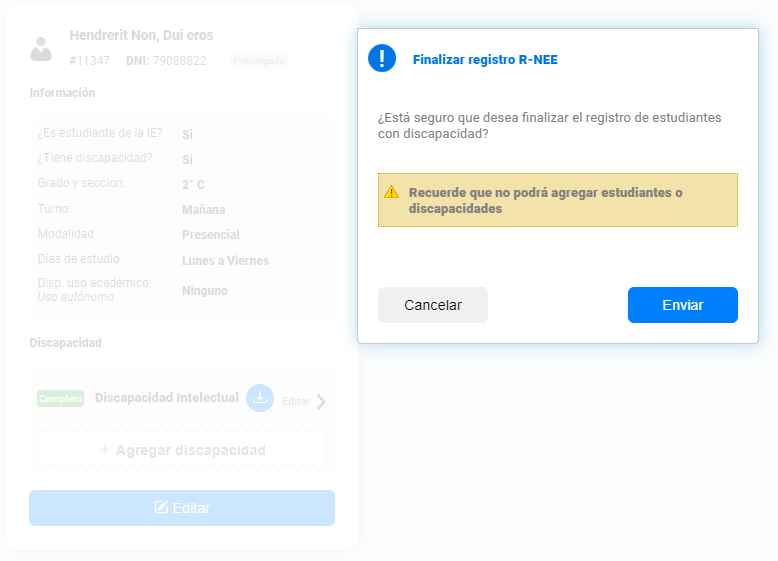 Usted ha finalizado el registro de los estudiantes con discapacidad
53
Envío del registro
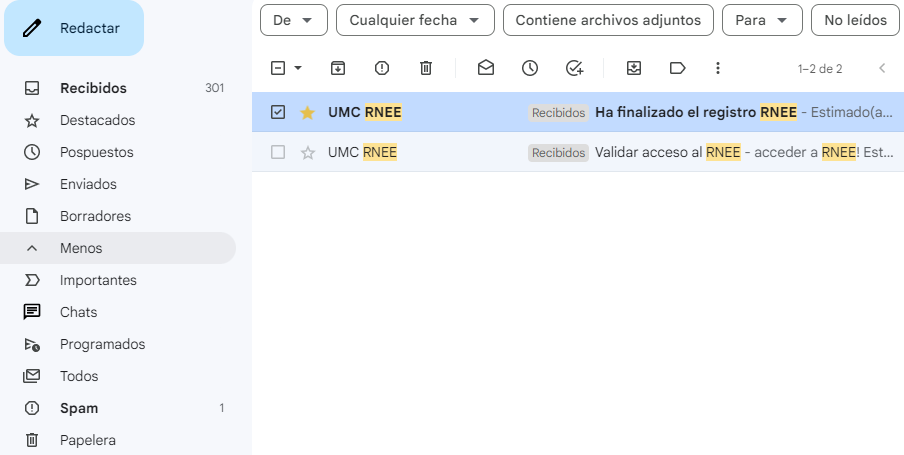 Bandeja de entrada
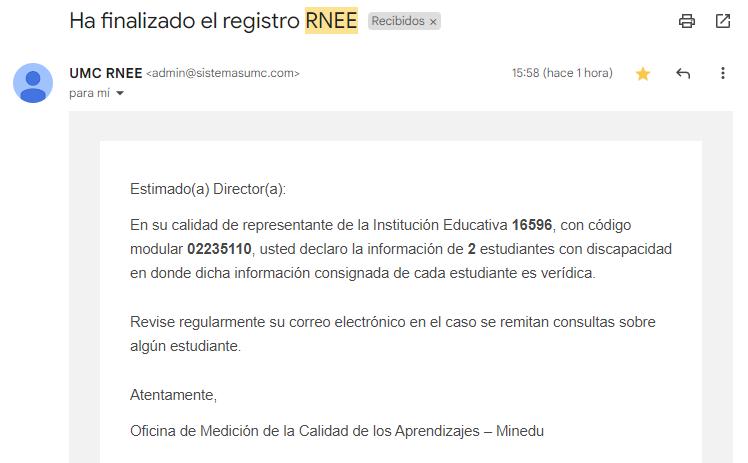 Carpeta Spam
Verificar la información del mensaje de finalización
54
Un equipo de la UMC revisa la información y los documentos, de ser el caso, que el director  consignó en el R-NEE.
Validación de la información
La validación se realizará en paralelo al registro y se extenderá hasta el 30 de junio.
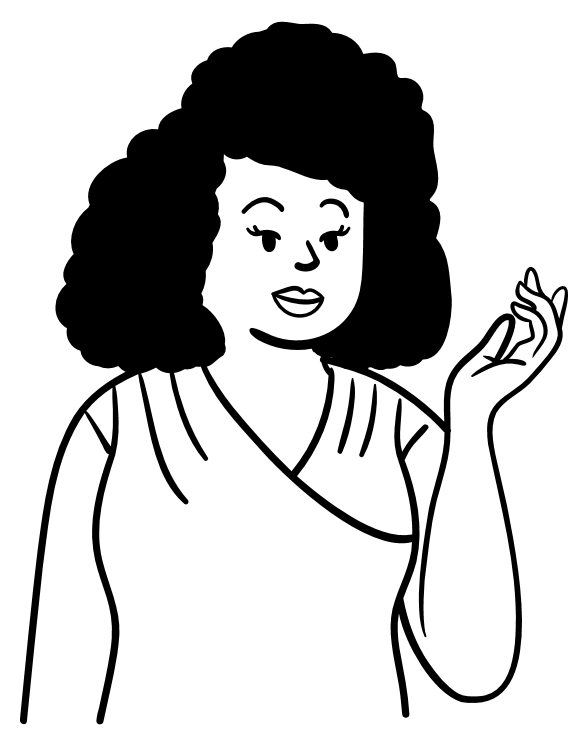 En caso se encuentren inconsistencias, omisiones o dudas se asignará el estado “observado” al estudiante y se comunicará, al director, el motivo por correo electrónico y en comunicación telefónica para la rectificación correspondiente.
55
Cronograma del R-NEE
30
El R-NEE estará activo desde abril hasta el 30 de junio.
56